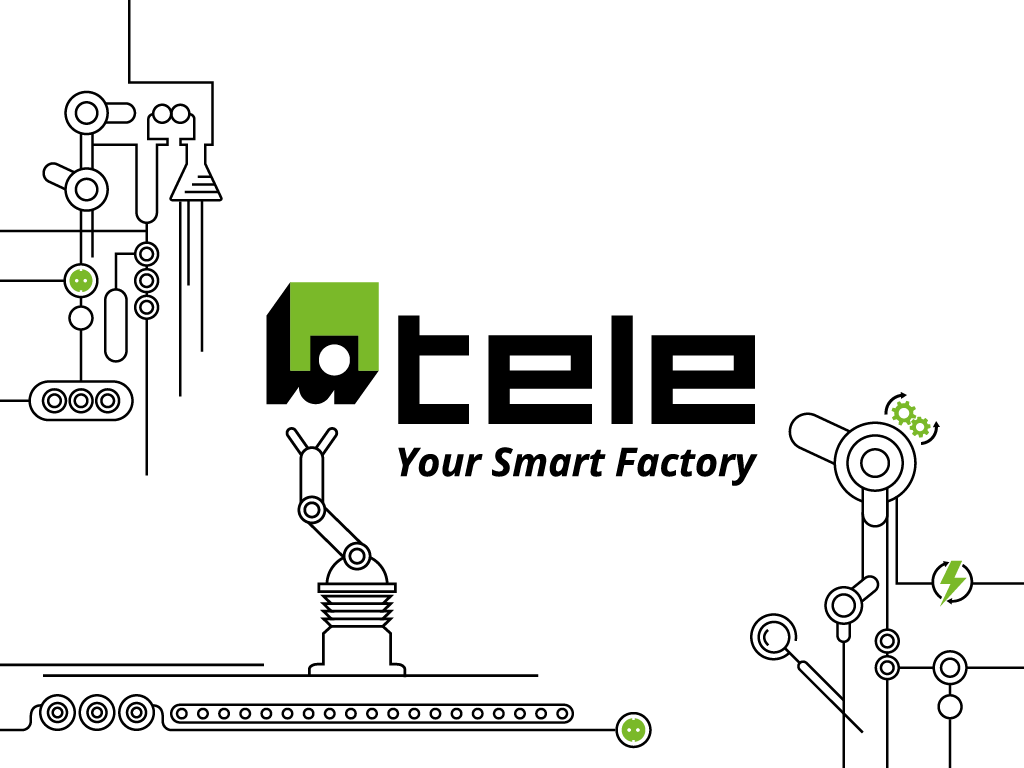 TELE – Your Smart Factory
Innovationslabor für verknüpfte Technologien
Work anywhere, anytime
Innovative Produkte entstehen durch Vernetzung mit anderen
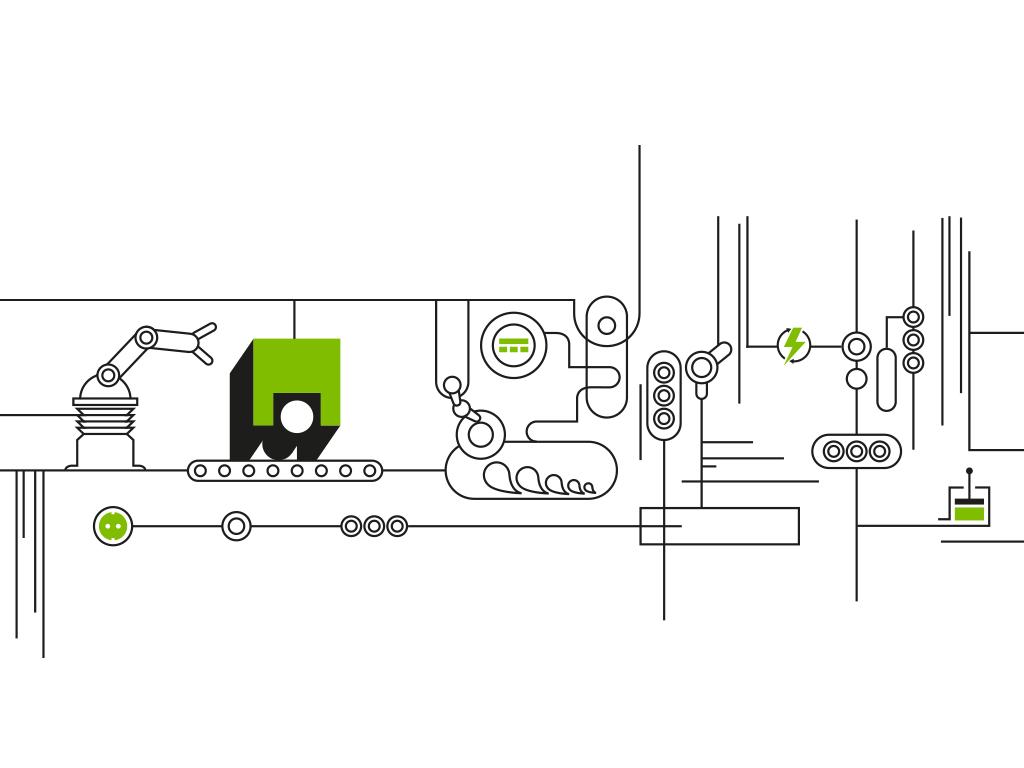 YOUR SMART FACTORY
Organigramm
TELE – Was wir gut können
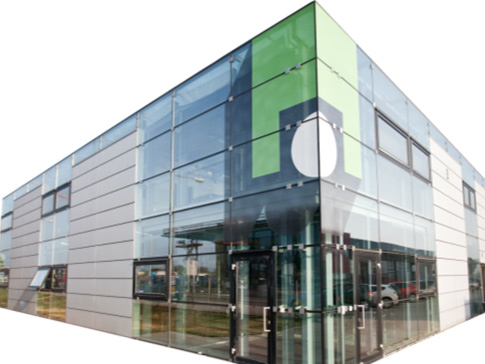 Unsere Kompetenz
50 Jahre Messtechnik- und Überwachungs-Know-how
Spannung, Strom, Leistung sowie Temperatur, Füllstände
Hohe Genauigkeit und präzise Mess-/Rechen-Algorithmen
Skalierbare Messbereiche
Kompaktgerät, Embedded Modul oder „Entwicklungs-Framework“
Netzwerkfähigkeit via Feldbus-/Internettechnologien
Offen sein für neue Ideen
zurück
zurück
TELE Geschichte
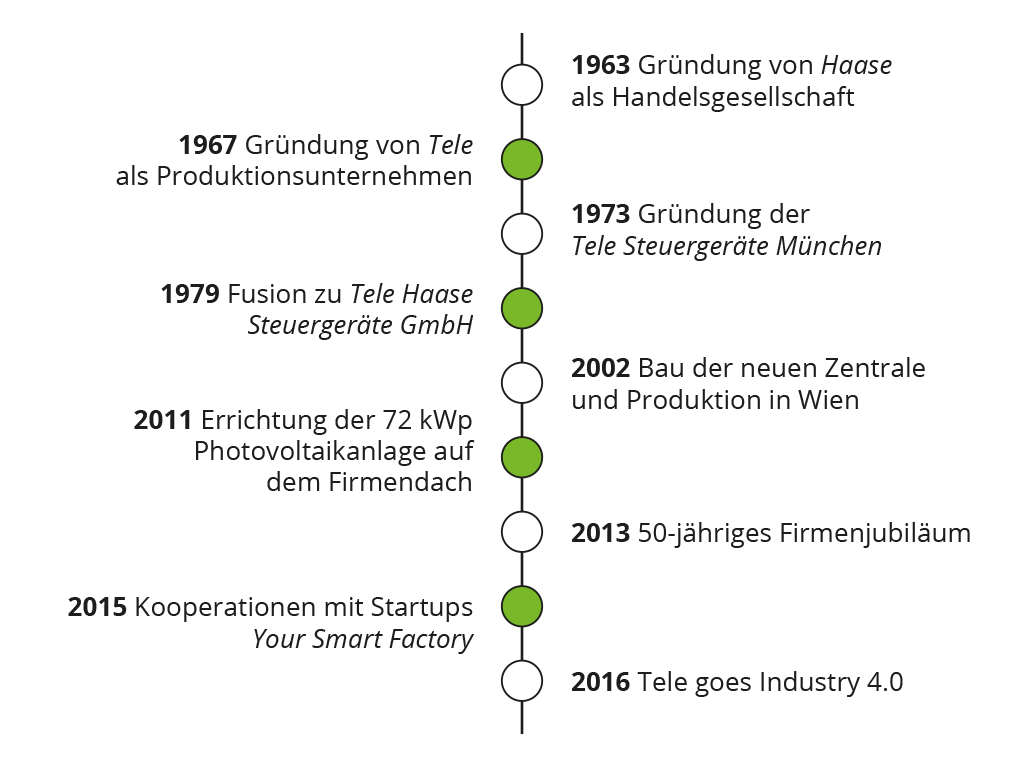 zurück
TELE in Ihrer Nähe
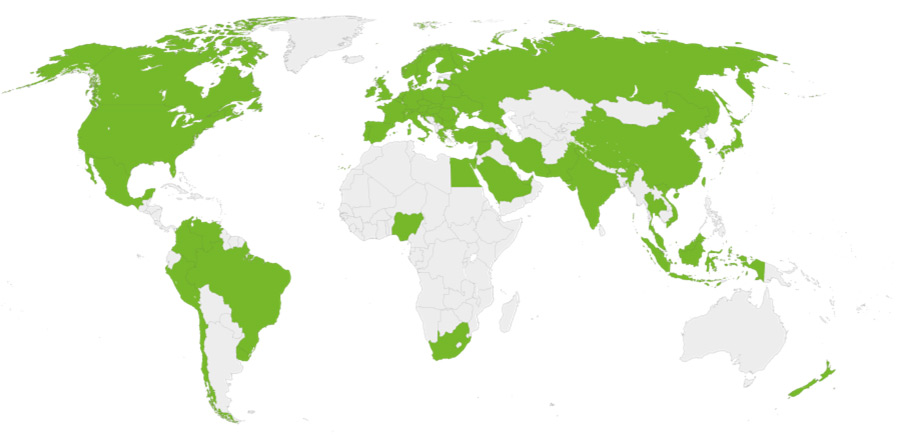 zurück
Vertriebspartner online finden
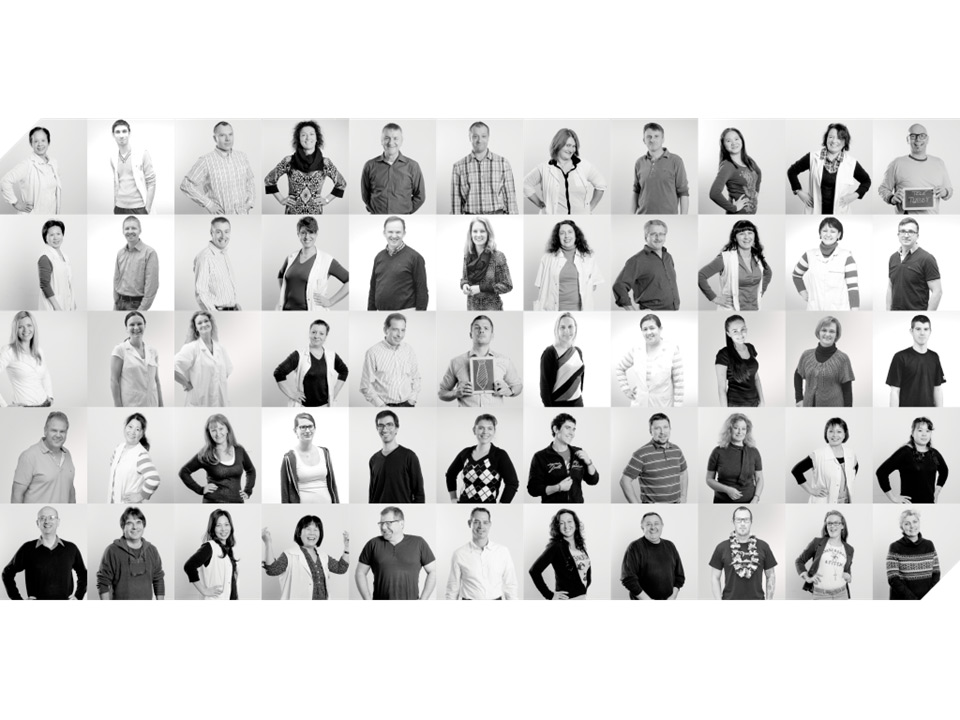 Unser Team
Unsere Mitarbeiter
Teammitglied online suchen
zurück
Erfolgsstorys mit Startups
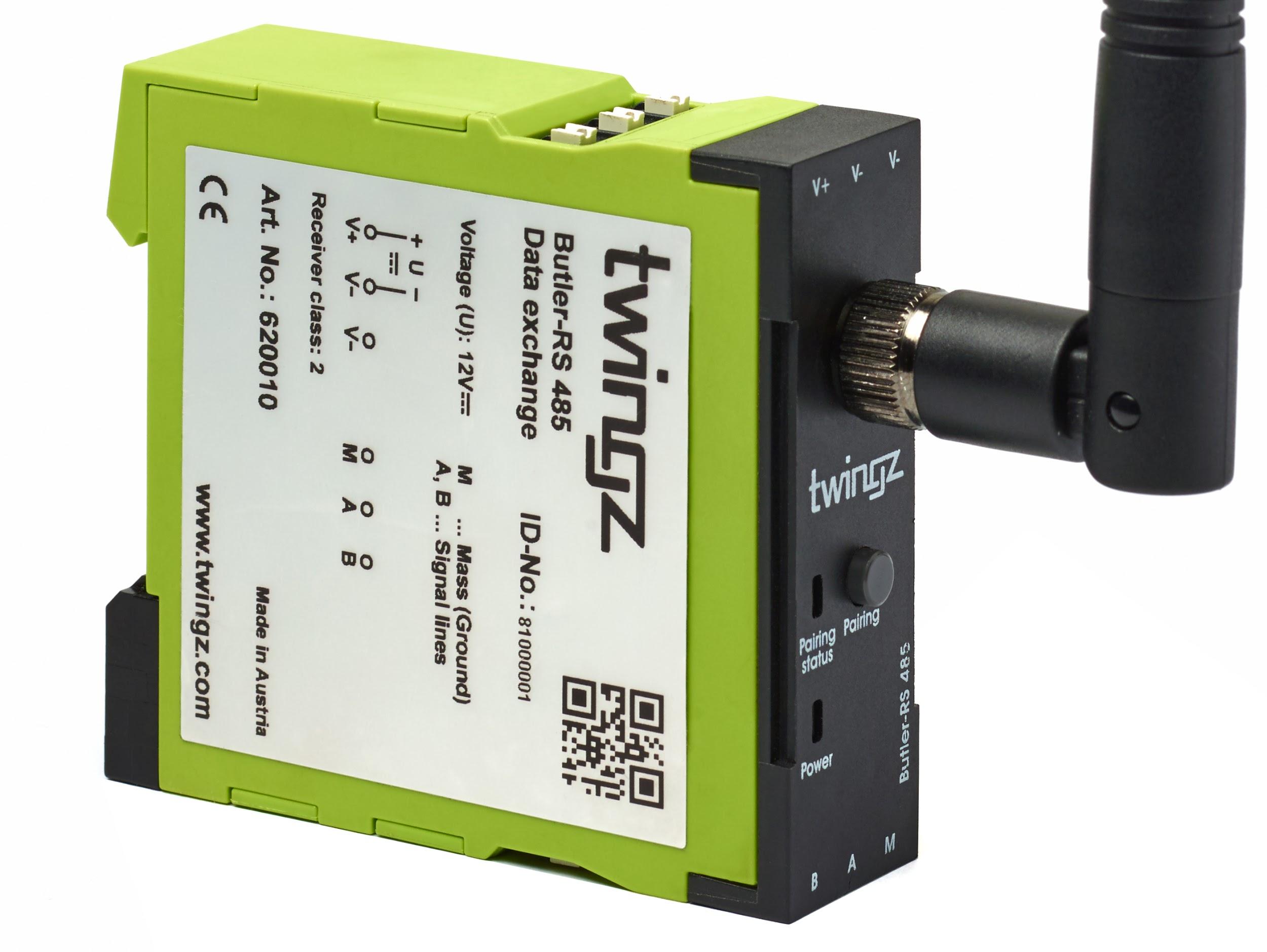 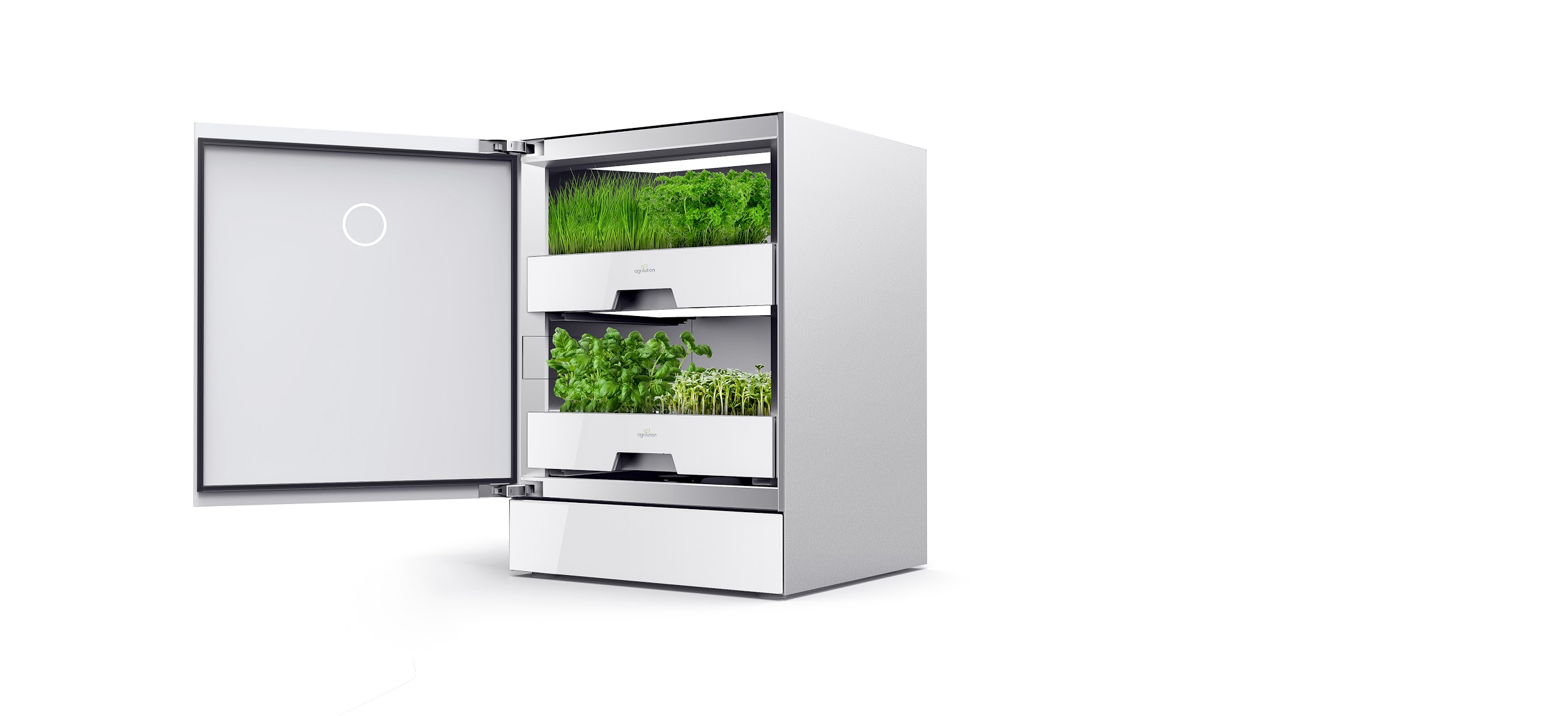 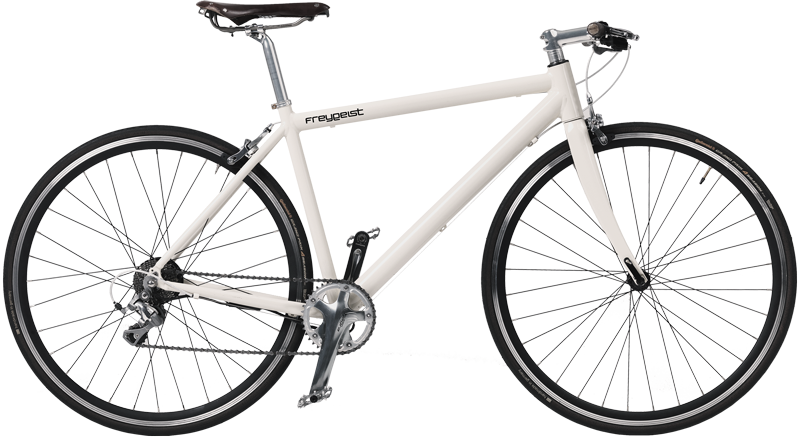 TELE unterstützt Startups derzeit mit:
Hardware (Messgeräte,…)
Firmeninfrastruktur im TELE-Gebäude 
Technische Expertise bei der Planung und Entwicklung von Geräten
Aktive Entwicklunsarbeit von Steuerungskomponenten
Inhouse-Produktion von Produkten (Prototyping & Serienfertigung)
TWINGZ
FREYGEIST
AGRILUTION
>
>
>
Energiemanagementsystem von Twingz & TELE
TELE & Freygeist: Design-e-Bike mit intelligenter Steuerung
Vertical Farming Lösung von Agrilution mit TELE-Steuerung
zurück
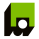 WE MAKE THE WORLD A BETTER PLACE.
Unsere Fokusthemen
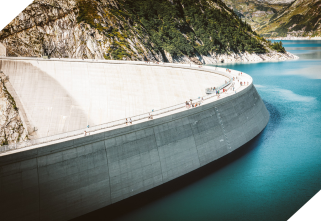 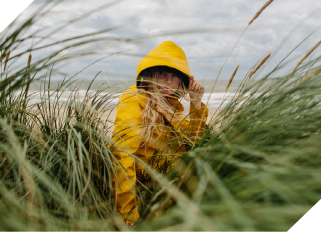 WATER & WASTE
>
TELE entwickelt zuverlässliche Lösungen für Applikationen im Bereich von Water & Waste. Von der Pumpenüberwachung bis zur Handy-Fernwartung
ERNEUERBARE ENERGIE
>
TELE entwickelt passgenaue Lösungen für die Überwachung und Steuerung von PV- und Windkraft anlagen
Maßgeschneiderte Lösungen für
Frischwasser, Abwasser
Pumpen und Klärgas => Biogas
Müllrecycling
Müllverbrennung
Maßgeschneiderte Lösungen für
Energieerzeugung
Energieverteilung
Speichertechnologie
zurück
WE MAKE THE WORLD A BETTER PLACE.
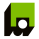 Produktgruppen
Unsere Produktpalette setzt sich aus den 
folgenden Produkten zusammen:
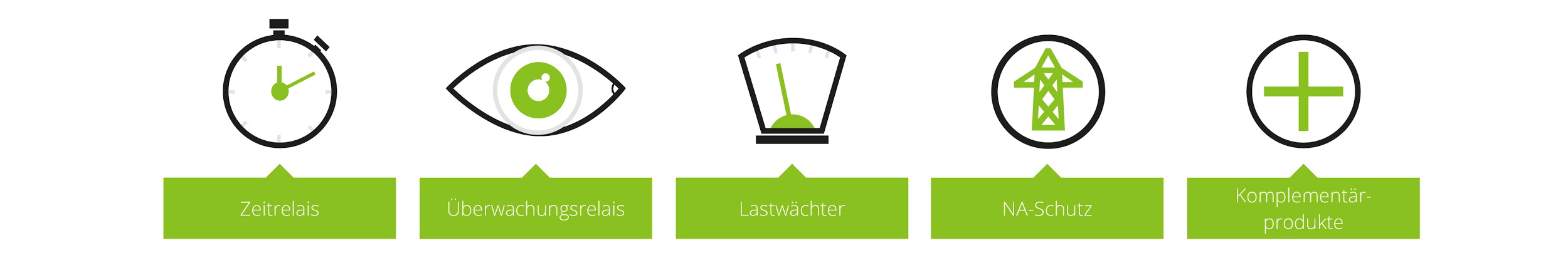 zurück
NA-Schutz
Überwachungsrelais
Komplementärprodukte
Zeitrelais
Lastwächter
Produktserien
Unser großes und kleines Quartett:
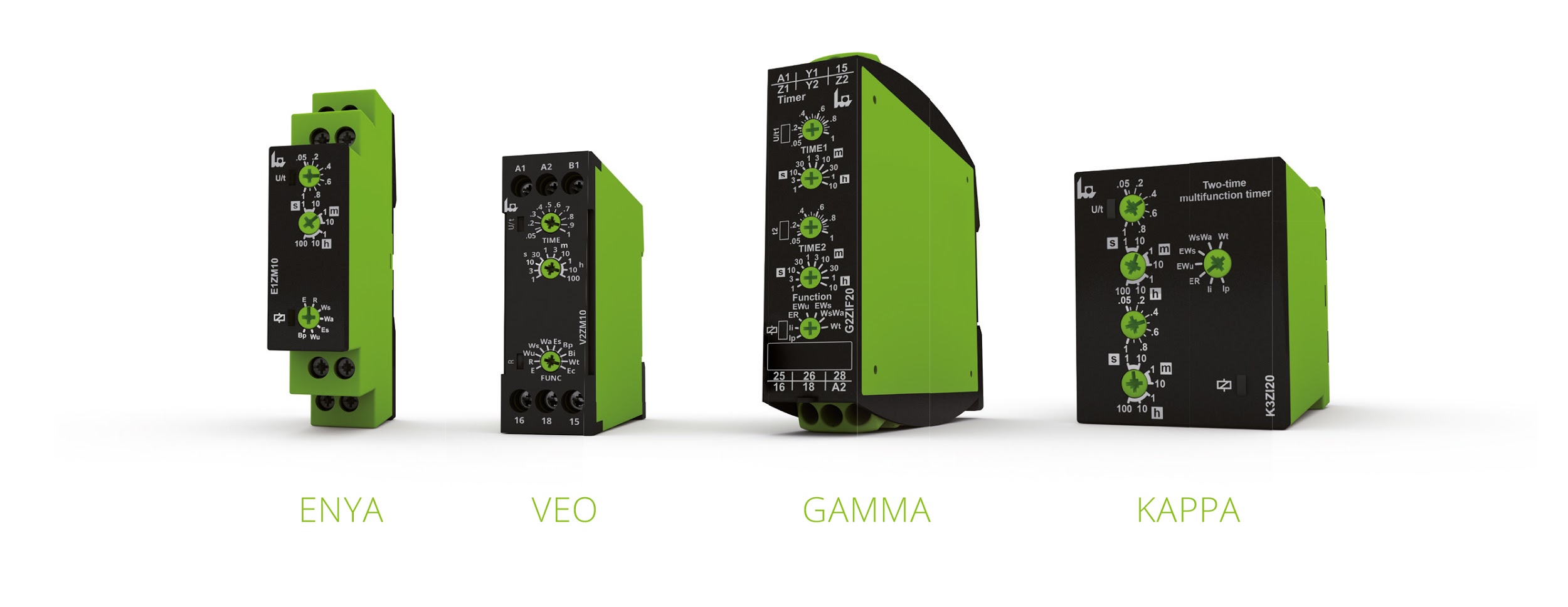 zurück
Produktserien im Vergleich
ENYA
VEO
GAMMA
KAPPA
TELE – Challenge us!
Modulare Lösungsentwicklung
TELE versteht Ihre Technologie
Entwickelt die Lösung, die Sie brauchen
Mit den Funktionen, die Sie sich vorstellen
Skalierbarkeit in Preis und Leistung
Zu dem Preis der für Sie passt
Ihr Mehrwert
Kurze Entwicklungs- und Realisierungszeiten
Erprobte Modulbausteine
Gute Integrationsfähigkeit in Ihr System
Skalierbarkeit in Preis und Leistung
Losgrößenoptimierte Entwicklung & Produktion im Haus
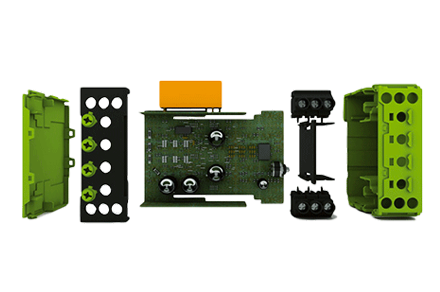 zurück
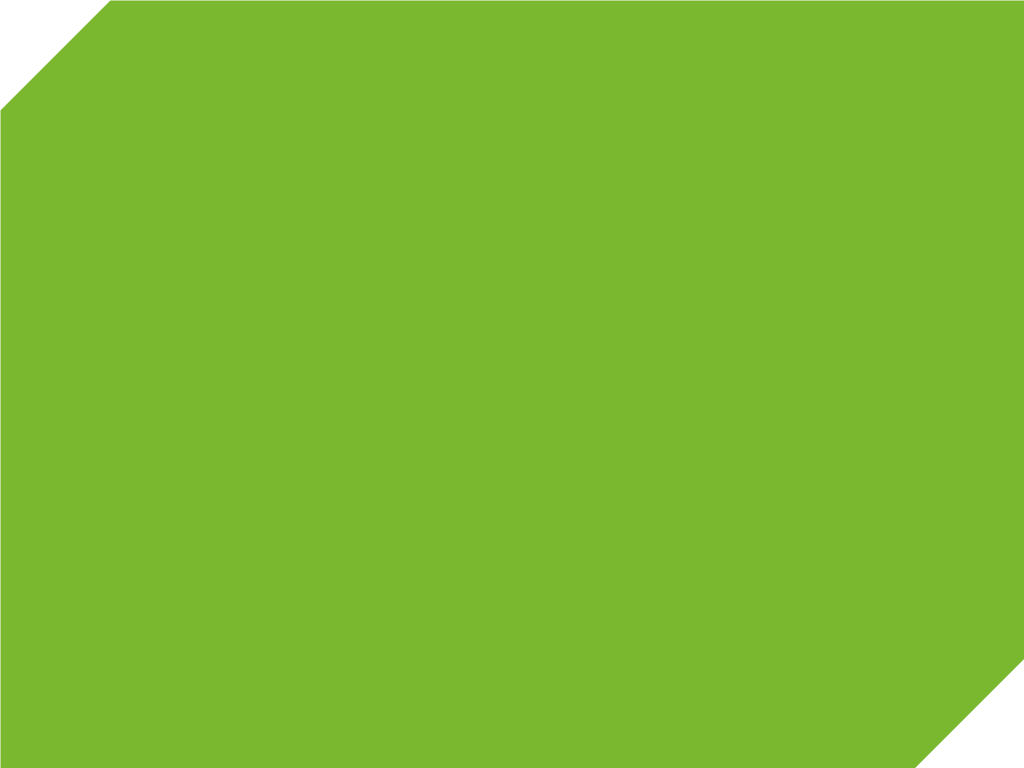 Your Smart Factory
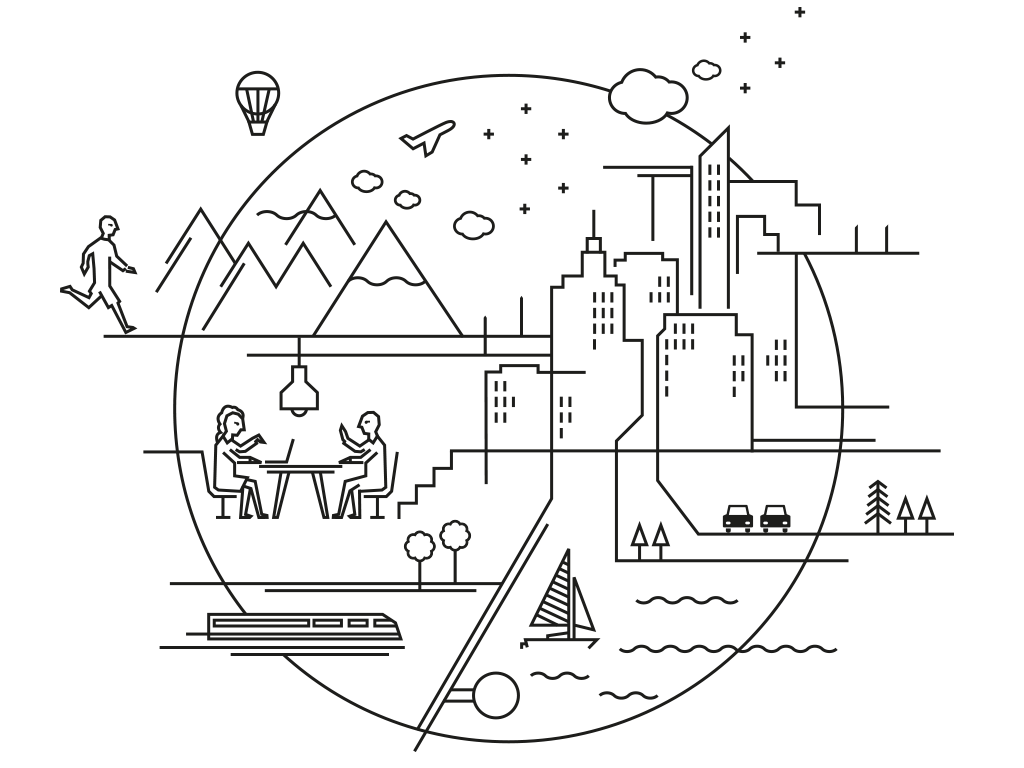 WE MAKE THE WORLD A BETTER PLACE.
zurück
Was heißt eigentlich
Your Smart Factory?
TELE ist ein Technologieunternehmen.
Mit viel technischem Know-how und Menschen, die Spaß an ihrer Arbeit haben entwickelt und produziert TELE Steuerungs- und Überwachungs-
lösungen für die Industrie- und Energiebranche.


Technik soll die Welt verbessern. 
Daher ist TELE ständig auf der Suche nach neuen Ideen. In Kooperation mit anderen erweitern wir unser Know-how. Entwickeln neue Produkte und Lösungen. Für erneuerbarere Energie. Effizientere Müllentsorgung. Für die Welt von morgen.
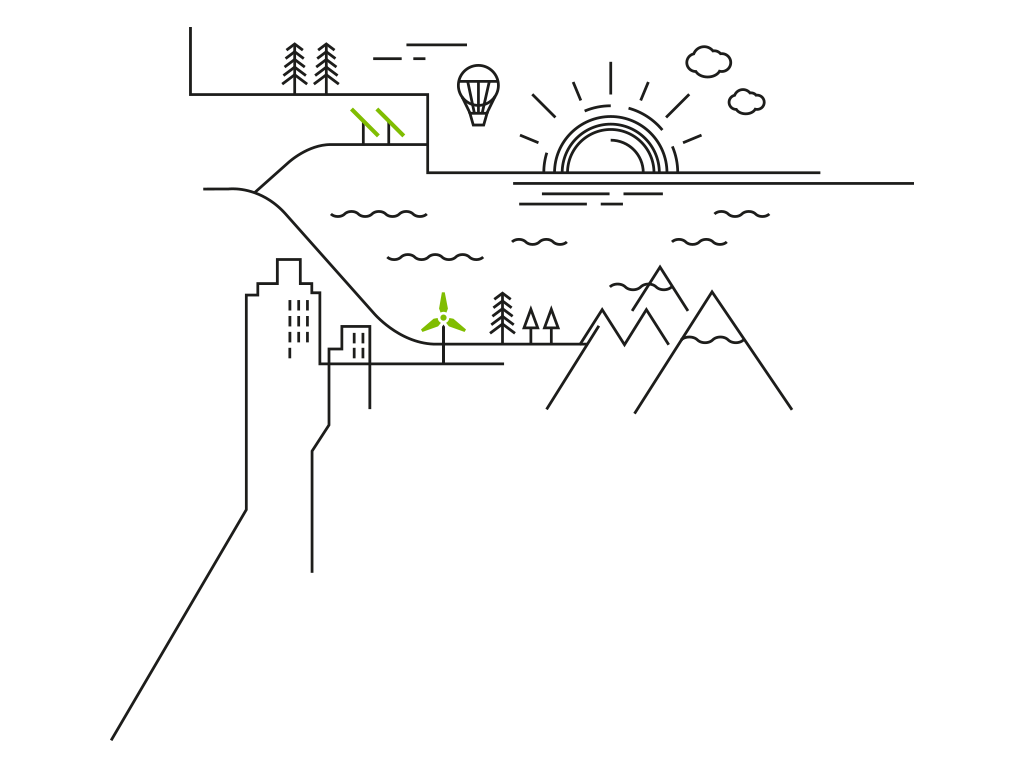 zurück
Was macht
Your Smart Factory?
Clevere Technologie, die die Welt besser macht
Aus Produkten werden durch Vernetzung und Kommunikation maßgeschneiderte Gesamtlösungen
Demokratische transparente Organisation – Verantwortung des Einzelnen
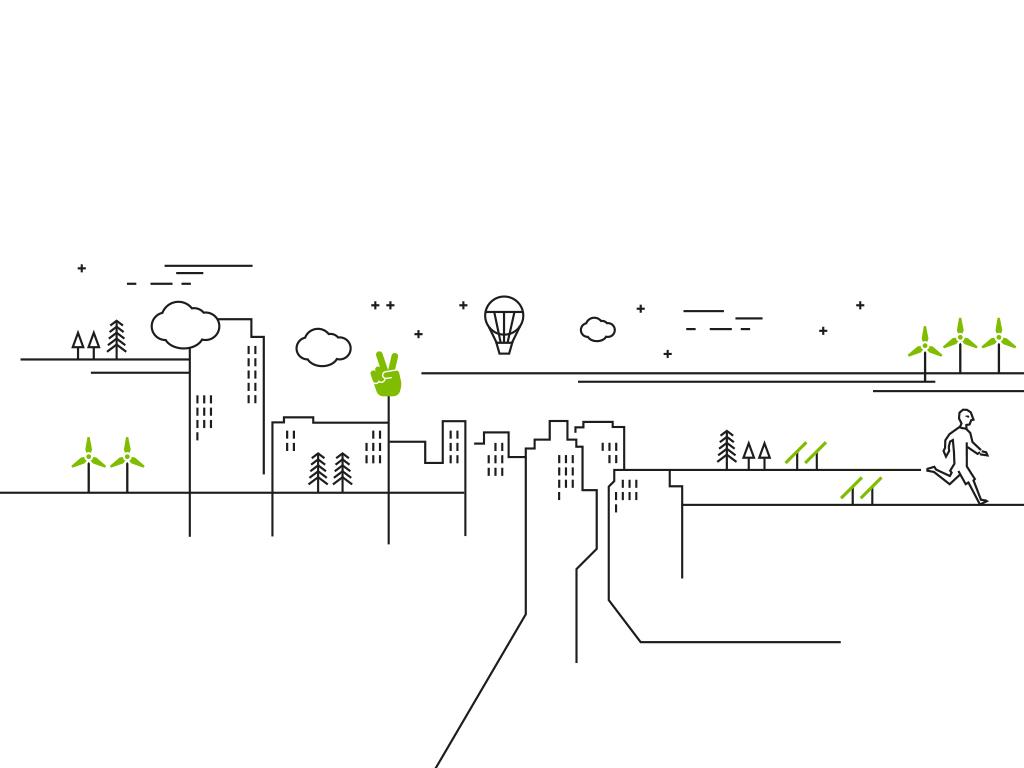 zurück
Wie arbeitet
Your Smart Factory?
Innovationslabor für verknüpfte Technologien
Work anywhere, anytime
Innovative Produkte entstehen durch Vernetzung mit anderen
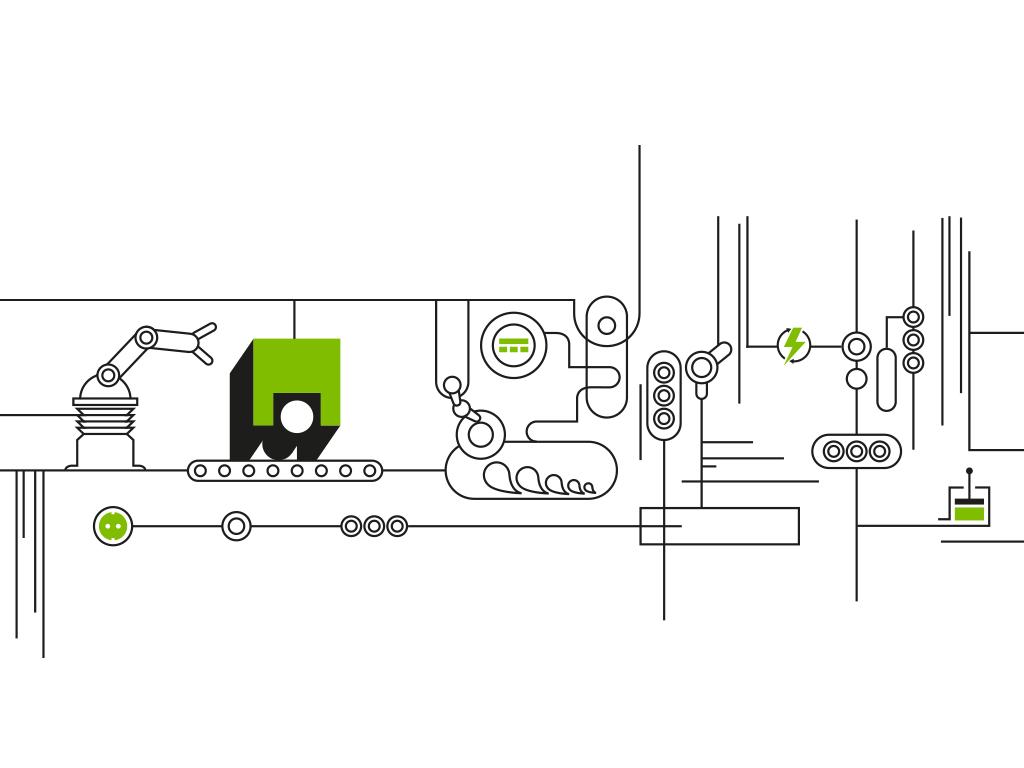 zurück
Wie arbeitet
Your Smart Factory?
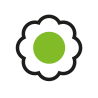 Schönheit Wir von TELE lieben die schönen Dinge. Schönheit ist wichtig, hat eine positive Wirkung auf uns und andere. Deshalb holen wir sie uns ins Haus.


Neugier Wir fördern den kindlichen Entdeckungsdrang. Wir interessieren uns 
für Trends und Entwicklungen, auch außerhalb unserer Branchen.


Kompetenz Ideen sind wichtig. Und wir haben viele davon. Doch nur mit den notwendigen Kompetenzen können wir diese auch erfolgreich realisieren.


Initiative Wir bei TELE packen selbst an. Probieren Dinge selbst aus. 
Haben den Mut auch mal zu scheitern, um daraus zu lernen.
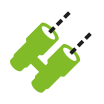 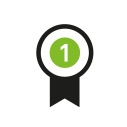 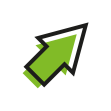 zurück
Warum
Your Smart Factory?
Jeder Einzelne ist bei TELE verantwortlich Ideen aktiv vorantreiben
Unternehmen = intelligenter Organismus, der sich ständig wandelt
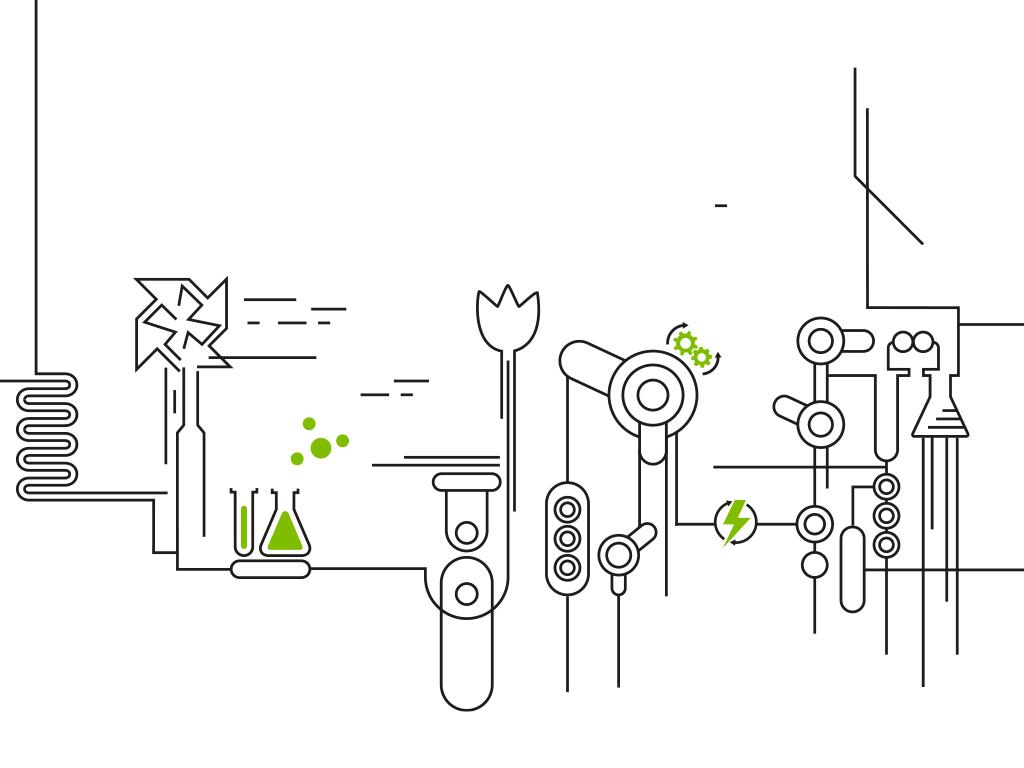 zurück
Unsere Leitformel
Innovation + Nachhaltigkeit = Profitabilität
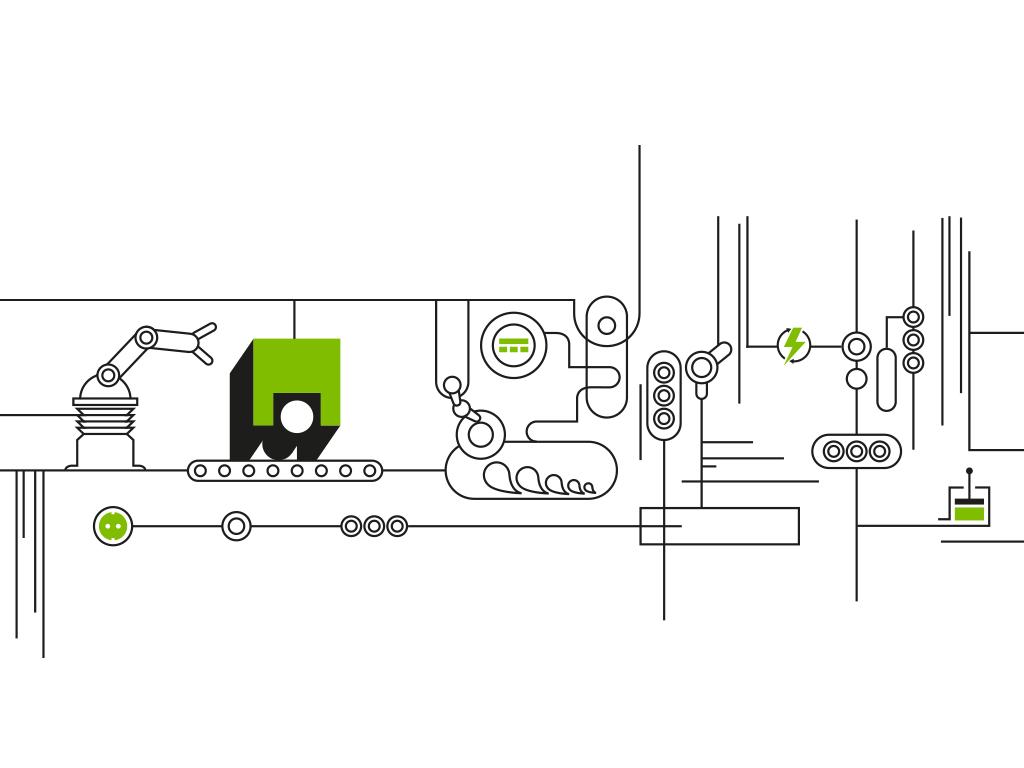 zurück
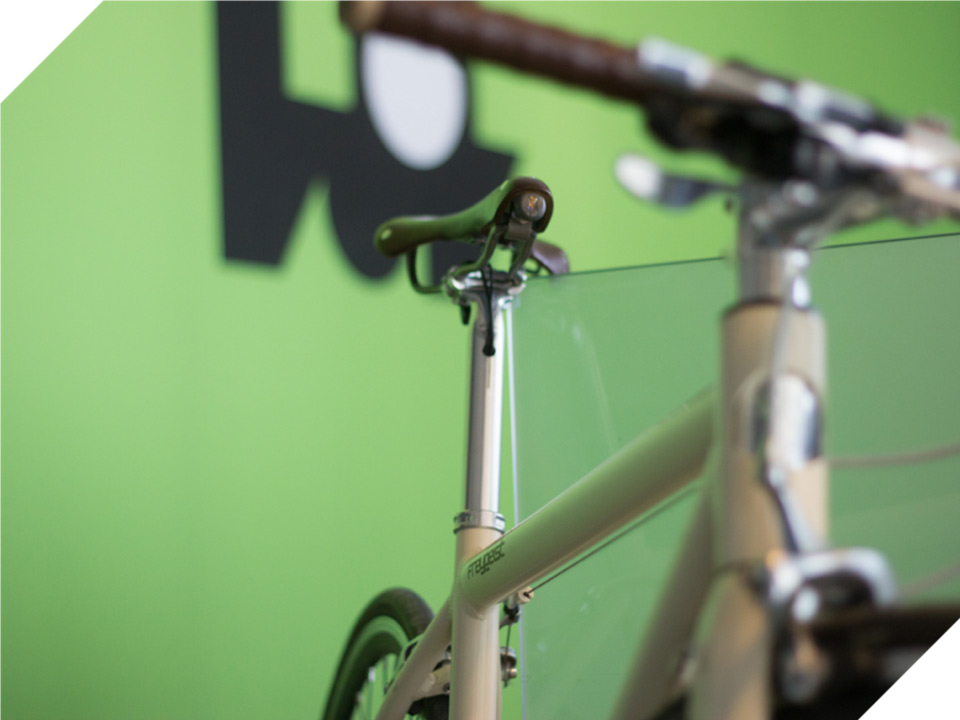 Your Smart Factory
Kooperationen
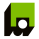 WE MAKE THE WORLD A BETTER PLACE.
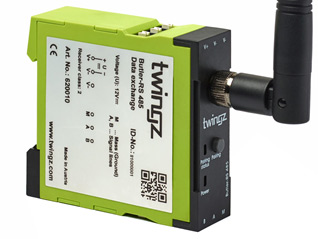 TELE & 
TWINGZ
Steckbrief: twingz – Intelligentes Energiemanagement

Lösung: eButler

Hilft Haushalten, bis zu 40 Prozent ihrer Energiekosten zu sparen. Energieproduktion (z.B. Photovoltaik) und -verbrauch werden durch intelligente Steuerung besser aufeinander abgestimmt. Steuert angeschlossene Haushaltsgeräte so, dass sie dann Energie verbrauchen, wenn sie günstig verfügbar ist.

TELE unterstützt mit:
Hardware
Büro für twingz im TELE-Gebäude
Produktion des eButlers bei TELE
zurück
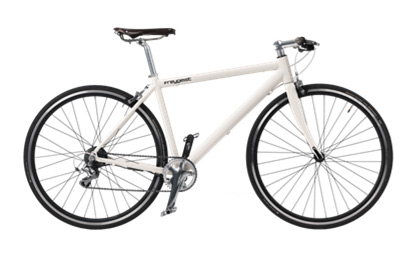 TELE & 
FREYGEIST
Steckbrief: Freygeist – Edel und Leicht

Lösung: Ultraleichtes Design E-Bike

Premium-e-Bike, das schön, schnell, agil und mit seinem edlen Design auch so richtig cool ist. 250 Watt Dauerleistung bei nur 12 kg Gewicht (und damit gerade einmal der Hälfte eines gewöhnlichen e-Bikes). Steuerungsmodul, wird direkt im Rahmen des E-Bikes verbaut. Integriertes Display mit Bluetooth-Schnittstelle für Anbindung von Smartphones.

TELE unterstützt mit:
Firmeninfrastruktur
Technischem Know-how
Entwicklung des Steuerungsmoduls
zurück
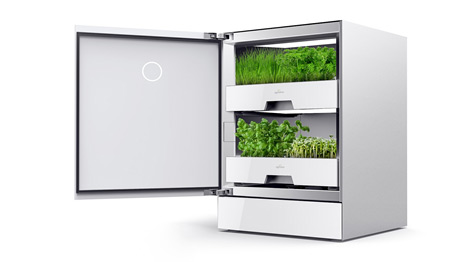 TELE & 
AGRILUTION
Steckbrief: Agrilution – Vertical Farming

Lösung: Ackerbau im Küchenschrank

Vertikale Landwirtschaft ist Landwirtschaft in Gebäuden im städtischen Ballungsraum. 
Auf diese Weise lassen sich ganzjährig Früchte, Gemüse, essbare Speisepilze und Algen 
lokal erzeugen und frisch konsumieren. Der Plant Cube ist ein vernetztes plug’n’play Mini-Bio-Gewächshaus im Standardküchenmaß mit optimierter Klimasteuerung und 
integrierter Bewässerung. In einen Cube passen acht verschiedene Saatmatten, die 
für einen Monat Erträge für einen Haushalt mit 2-3 Personen liefern.

TELE unterstützt mit:
Technischem Know-how
Entwicklung des Steuerungsmoduls
zurück
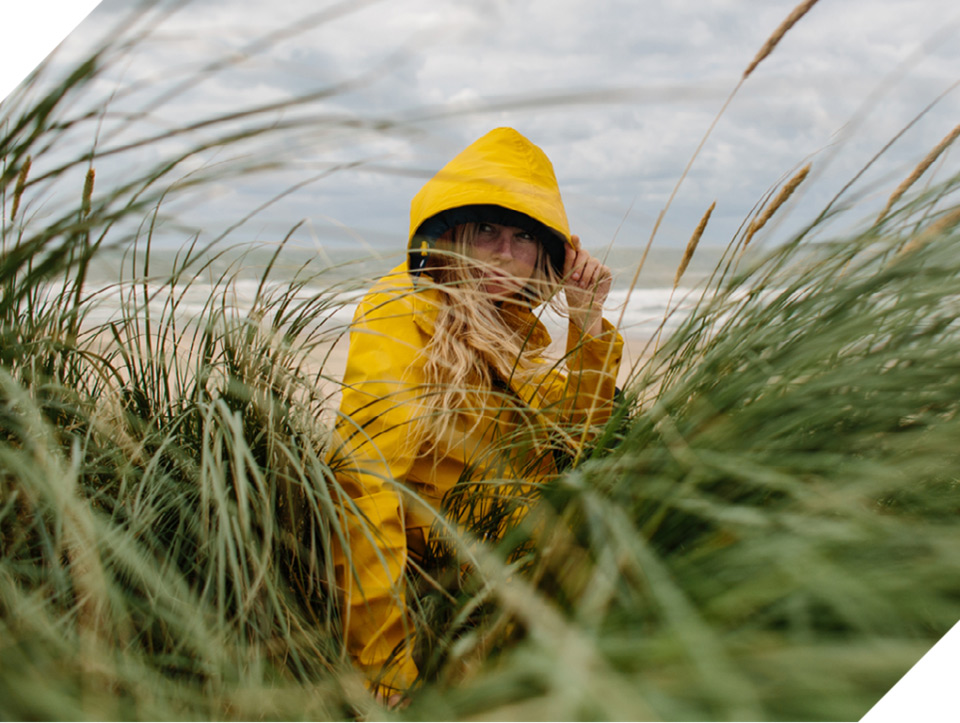 Fokusthema
Erneuerbare Energie
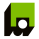 WE MAKE THE WORLD A BETTER PLACE.
zurück
Warum erneuerbare Energien?
TELE will die Welt zu einem besseren Ort machen. Das kann nur durch den Einsatz von nachhaltiger Technologie gelingen. „Erneuerbare Energie“ greift auf Ressourcen zu, die sich 
von selbst erneuern, die recycelt werden können und/oder im Überfluss vorhanden sind. Daher entwickelt und produziert TELE Produkte und Lösungen für die Branchen.
Maßgeschneiderte Lösungen für
Energieerzeugung
Energieverteilung
Speichertechnologie

Herausforderungen
Netzstabilität
Energieeffizienz
Sicherheit
Kommunikation
Visualisierung
Smart Cities
zurück
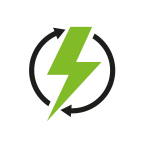 Energieerzeugung –
Applikationen
Aufgabenstellung: 
Der Anfahrwiderstand eines DC-Motors einer Windkraftanlage soll für den laufenden Betrieb überbrückt werden. Es  steht keine zusätzliche Steuerspannung zur Verfügung.

Lösung: 
Das ansprechverzögerte Zeitrelais GAMMA G2ZE20 400VDC steuert die Überbrückung des Anfahrwiderstandes des DC-Motors und schaltet nach einer definierten Zeitspanne einen Schütz und damit einen Widerstand ab. Betrieben wird das Zeitrelais an der Motorbetriebsspannung zwischen 150 und 440V DC.

Mehrwert:
Spannungsversorgung des Zeitrelais direkt über die Versorgung des Motors
Keine zusätzlichen Kosten für ein Netzteil 
Platzeinsparung
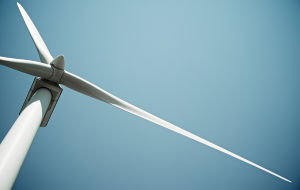 zurück
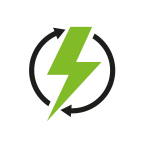 Energieerzeugung –
Applikationen
Aufgabenstellung: 
Die Rotorblätter einer Windkraftanlage sollen im abgeschalteten Zustand aus dem Wind gedreht werden, um eine Beschädigung der Anlage zu vermeiden.

Lösung: 
Spannungsüberwachung mit GAMMA G2UM300VL20 Überwachung der Batteriespannung auf Unterspannung. Ist die Windkraftanlage spannungslos, muss die Batterie die Spannung zur Verfügung stellen, um die Rotorblätter bei Störung aus dem Wind zu fahren und dadurch das Windrad in einen sicheren Betriebszustand zu bringen. 

Mehrwert:
Sicheres Abschalten des Windrades bei jeglichen elektrischen Störungen
Preiswerte und sichere Lösung
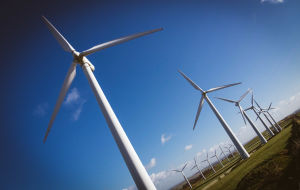 zurück
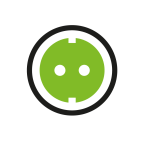 Energieverteilung –
Applikationen
Aufgabenstellung: 
Bei Netzausfall soll ein Notstromaggregat gestartet werden.

Lösung: 
Die Netzspannung wird mit dem Überwachungsrelais ENYA E1YU400V01 überwacht. Bei Abfall des Ausgangsrelais startet das Notstromaggregat. Durch große Lastwechsel bei Zu- und Abschaltung verschiedener Verbraucher entstehen nicht erwünschte Spannungsspitzen. Das Überwachungsrelais GAMMA G2YM400VL20 reagiert auf die Spannungsspitzen und schaltet notfalls ab.

Mehrwert:
Erkennung Netzausfall
Überwachung Unter- und Überspannung am Generator
Schutz der Verbraucher
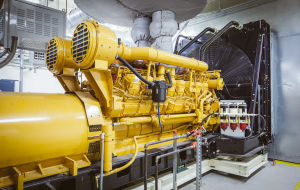 zurück
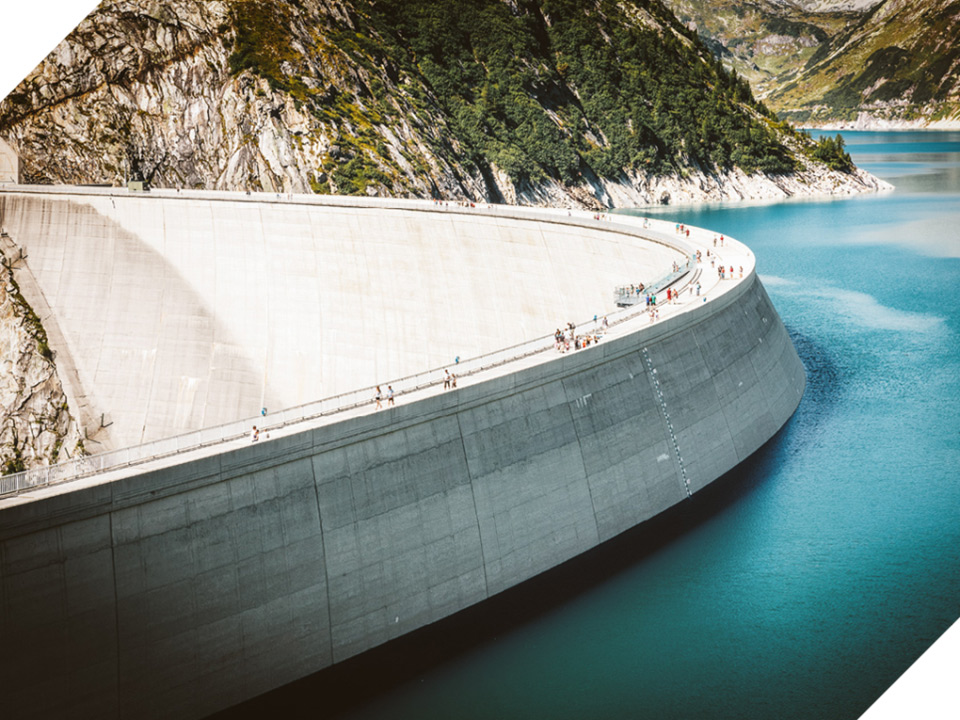 Fokusthema
Water & Waste
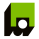 WE MAKE THE WORLD A BETTER PLACE.
zurück
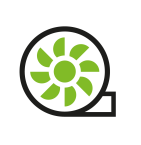 Warum Water & Waste?
TELE will die Welt zu einem besseren Ort machen. Das kann nur durch den Einsatz von nachhaltiger Technologie gelingen. „Erneuerbare Energie“ greift auf Ressourcen zu, die sich 
von selbst erneuern, die recycelt werden können und/oder im Überfluss vorhanden sind. Daher entwickelt & produziert TELE Produkte und Lösungen für die Branchen Water & Waste.
Maßgeschneiderte Lösungen für
Frischwasser 
Abwasser
Pumpen
Klärgas => Biogas
Müllrecycling
Müllverbrennung
Deponiegas

Herausforderungen
Energieeffizienz
Sicherheit
Kommunikation
zurück
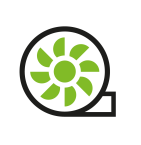 Fokusthema:
Water & Waste
Aufgabenstellung: 
Bei einer Abwasserpumpstation sind 2 Pumpen eingebaut, die abwechselnd in Betrieb gehen sollen um eine gleichmäßige Abnutzung zu gewährleisten

Lösung: 
Der Pumpenwechsler G2ASMA20 von TELE schaltet die Pumpen abwechselnd ein. Im Bedarfsfall kann die zweite Pumpe auch zugeschaltet werden, so dass beide Pumpen gleichzeitig im Betrieb sind (Parallelbetrieb)

Mehrwert:
Gleichmäßige Abnützung dadurch längere Serviceintervalle bei beiden Pumpen
Minimierung von Ausfällen der Pumpen durch annähernd gleiche Betriebszeiten
Spitzenlastabdeckung
Nullspannungssicherheit bei Netzausfällen
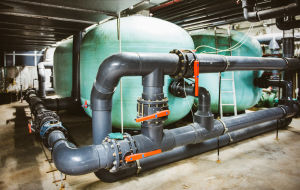 zurück
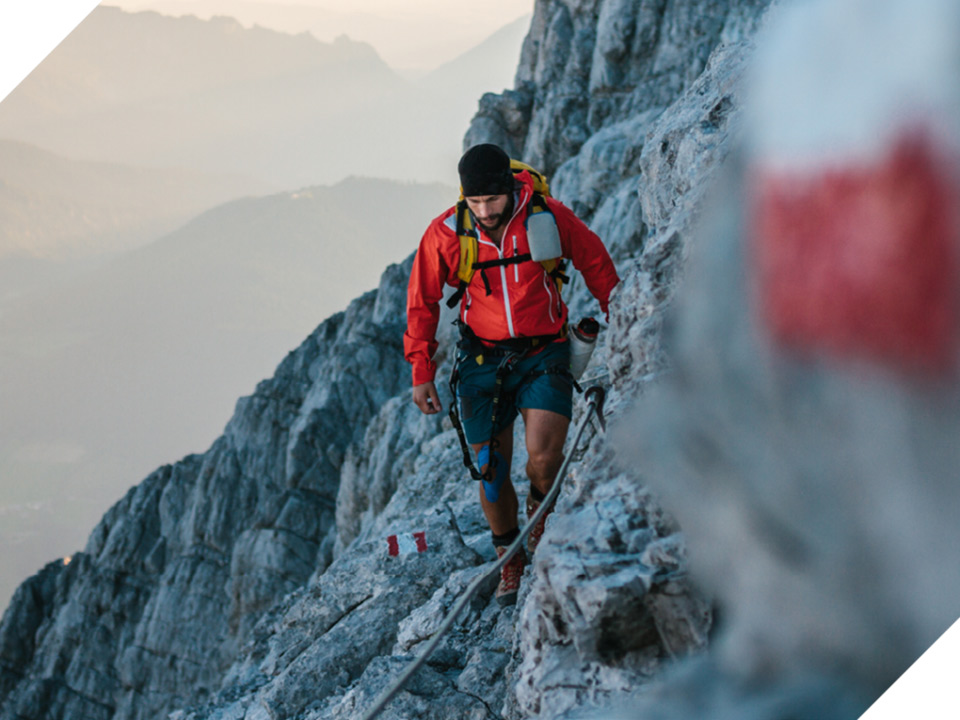 Gemeinsam 
aufsteigen
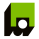 WE MAKE THE WORLD A BETTER PLACE.
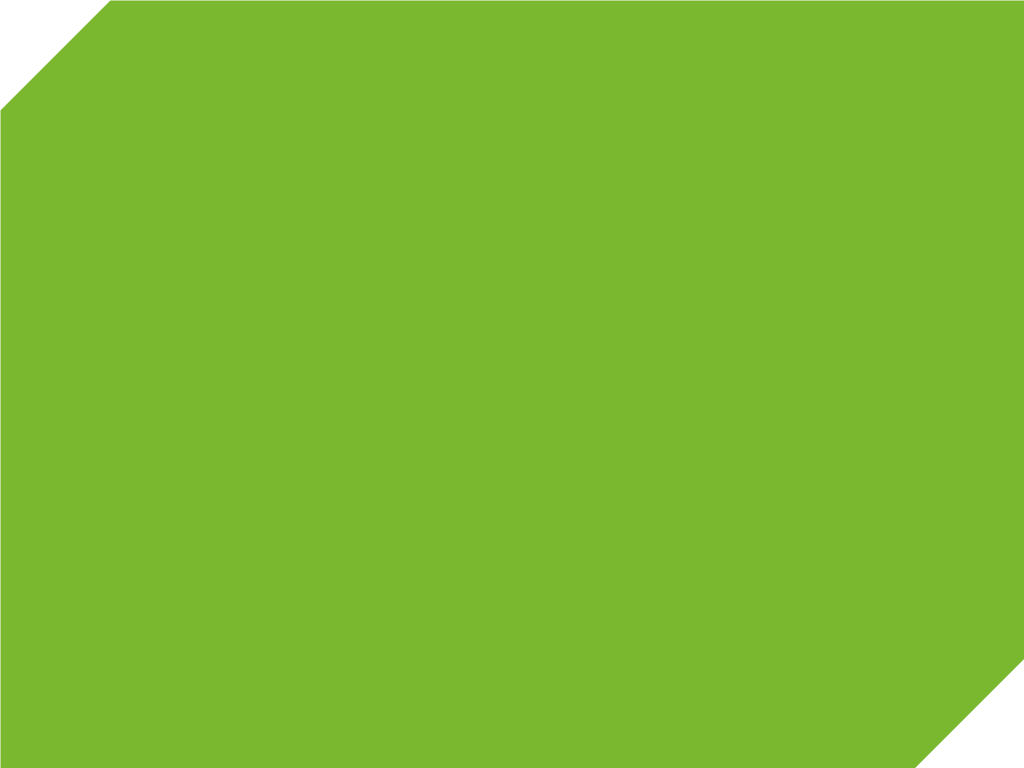 UNSERE PROZESSE
WE MAKE THE WORLD A BETTER PLACE.
Organigramm
Hauptprozesse
Innovation 
(INNO)
Production 
(PROD)
Sales 
(SM)
Teilprozesse Sales:
Teilprozesse Production:
Teilprozesse Innovation:
Customer-Service
Direktvertrieb
Exportpartner
EGH
Brandlabel
Ideenmanagement
Produktmanagement
Forschung & Entwicklung
Produktionstechnologie & Automatisierung
Bestückung SMT & THT
Produktionsplanung & -steuerung
Endfertigung
zurück
Organigramm
Unterstützungsprozesse
Financemanagement
(FM)
Human
Resource
(HR)
Informations-
technologie
(IT)
Marketing
(MT)
Officemanagement
(OM)
Purchasing 
& Logistics
(PUL)
Quality
Management
(QM)
Regie
(R)
zurück
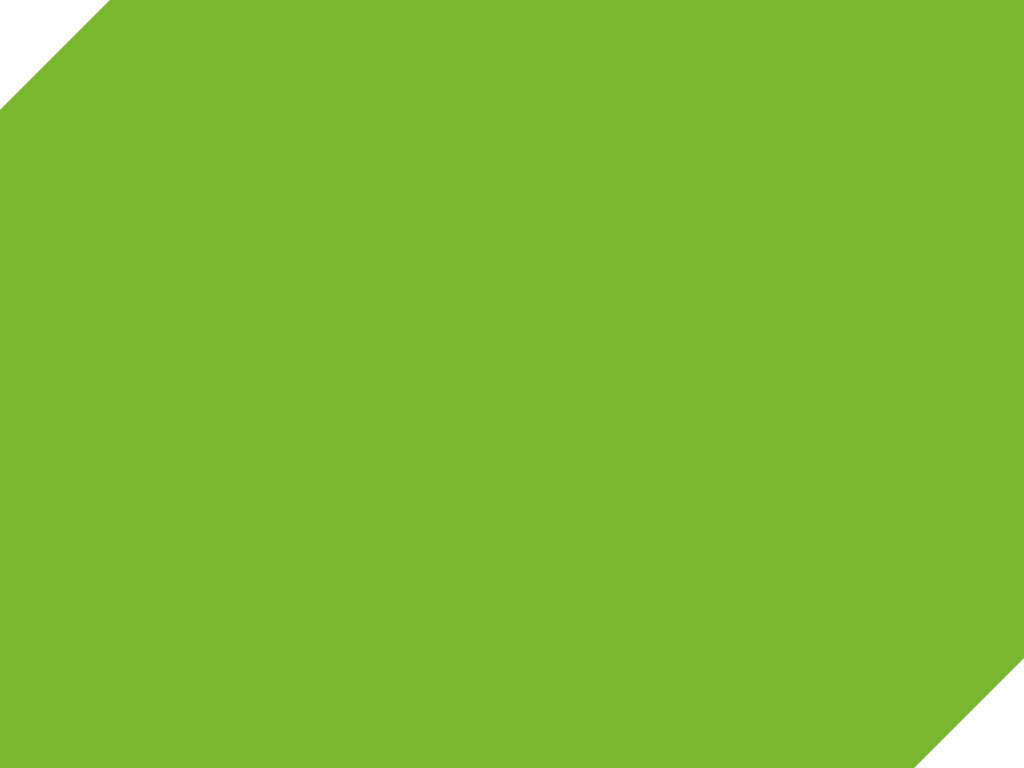 Produkte
WE MAKE THE WORLD A BETTER PLACE.
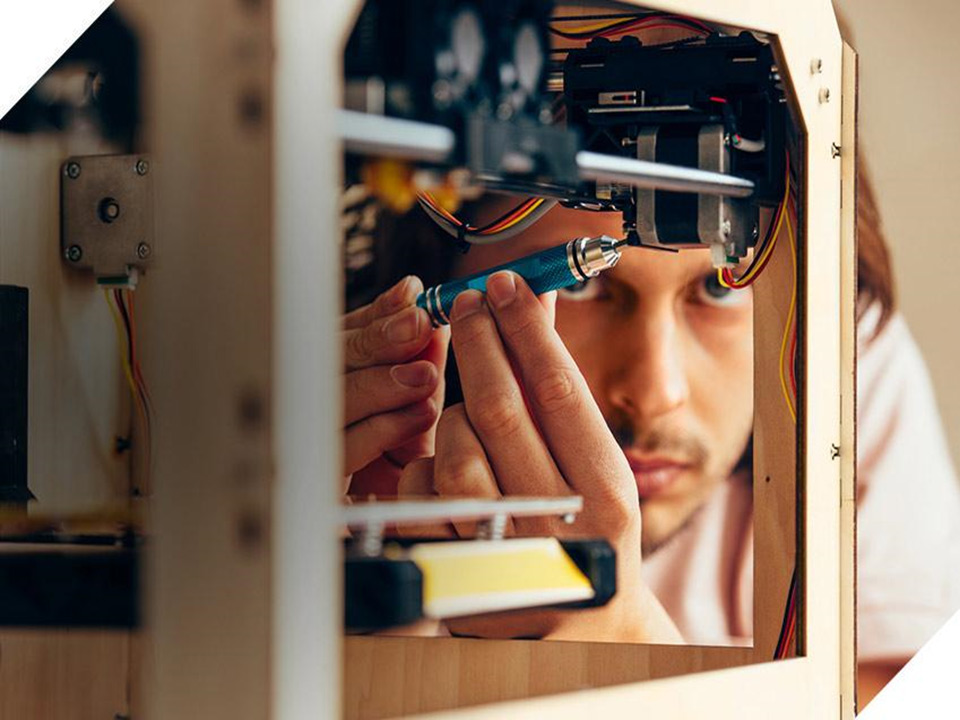 Produktgruppen
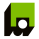 WE MAKE THE WORLD A BETTER PLACE.
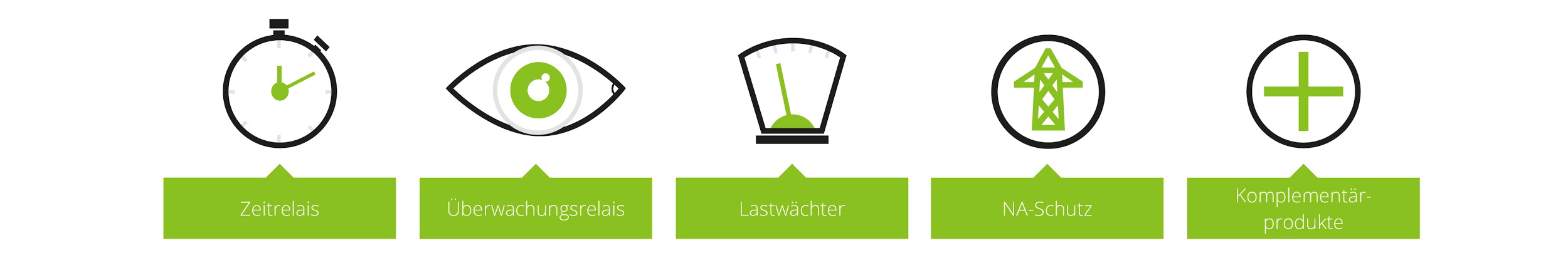 Zeitrelais
Zeitrelais
Schalten nach definierten Parametern über die Zeit ein und aus
Effizientere Gestaltung von Abläufen in Maschinen und Anlagen

Zeitrelais-Produktserien von TELE:
Industriebauform: GAMMA
Industriebauform kompakt: VEO
Kundustriebauform gesteckt: KAPPA
Installationsbauform: ENYA
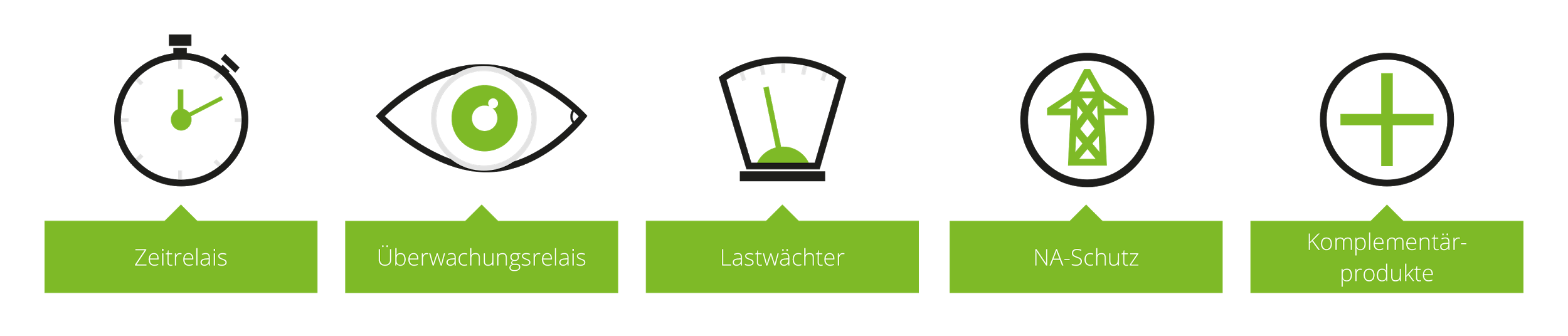 zurück
Lastwächter
Zeitrelais
Überwachungsrelais
NA-Schutz
Komplementärprod.
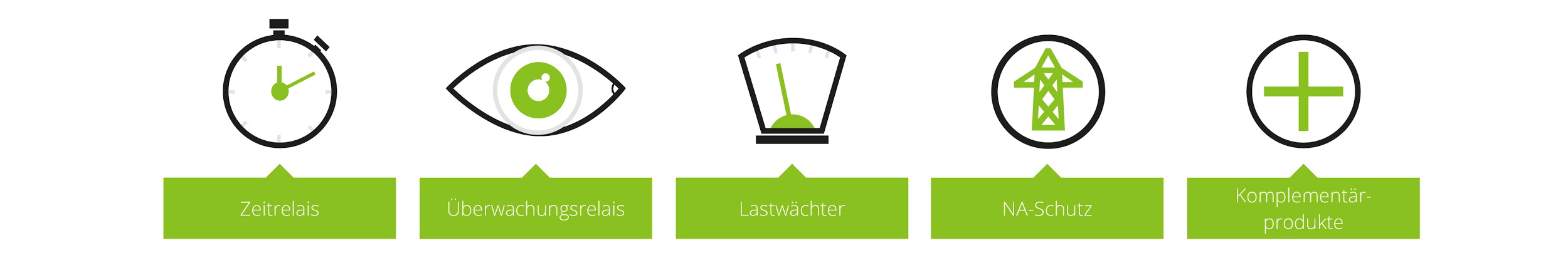 Überwachungsrelais
Überwachungsrelais
Messen/überwachen von:
Strom
Spannung
Temperatur
Frequenz und Füllstände
Verschiedene Bauformen für verschiedene Anwendungen
Einsatz in Steuerungs-, Anlagen- und Maschinenbau sowie Gebäudetechnik

Überwachungsrelais-Produktserien von TELE:
Industriebauform: GAMMA
Industriebauform kompakt: VEO
Kundustriebauform gesteckt: KAPPA
Installationsbauform: ENYA
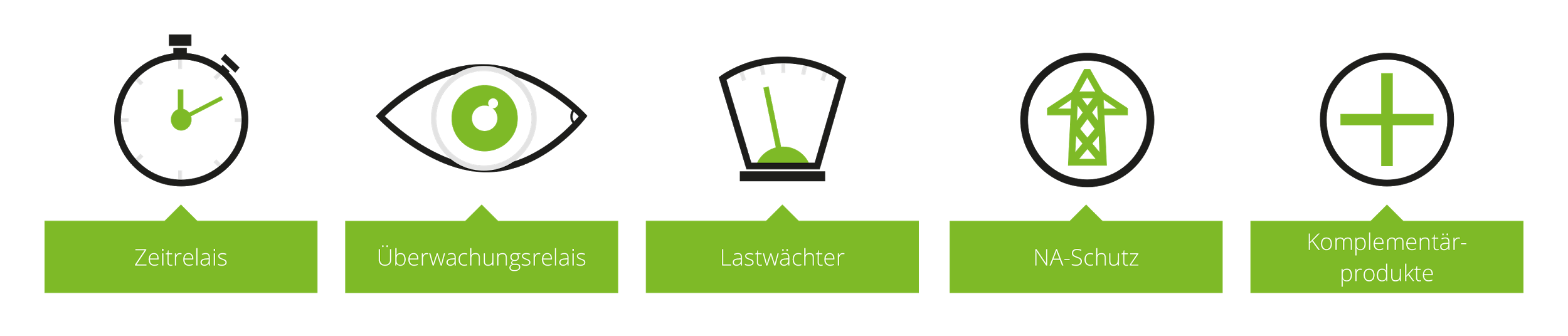 zurück
Lastwächter
Zeitrelais
Überwachungsrelais
NA-Schutz
Komplementärprod.
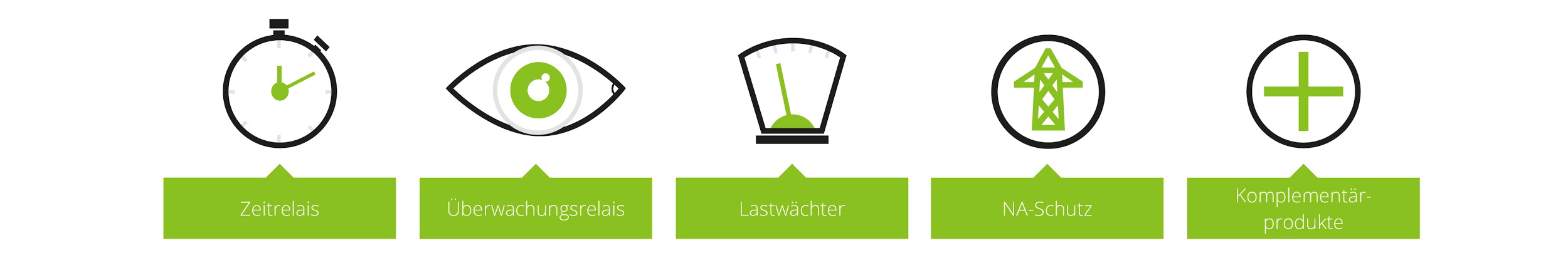 Lastwächter
Lastwächter
Zuverlässige Überwachung des Lastzustands
Fehlermeldungen oder Schaltvorgänge für Abhilfemaßnahmen
Erhöhung der Verfügbarkeit und Sicherheit der Anlagen

Überwachungsrelais-Produktserien von TELE:
Industriebauform: GAMMA
Industriebauform kompakt: VEO
Kundustriebauform gesteckt: KAPPA
Installationsbauform: ENYA
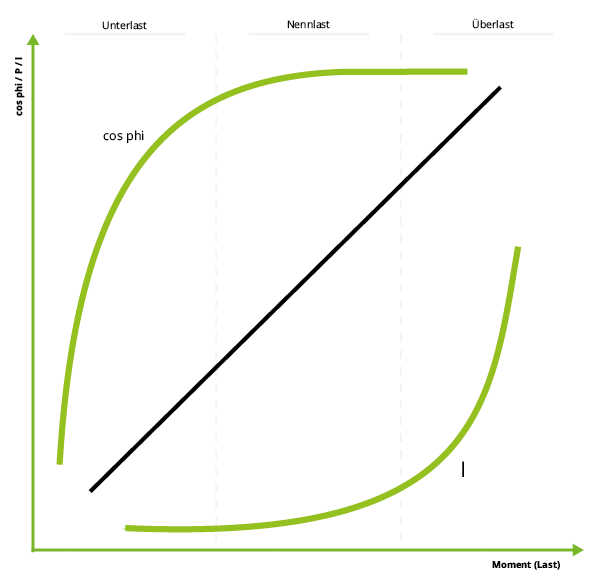 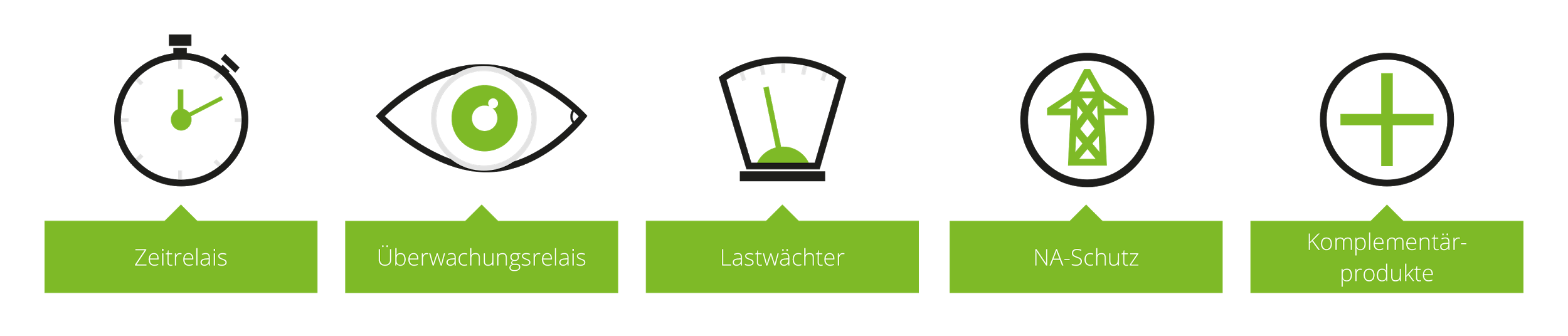 zurück
Lastwächter
Zeitrelais
Überwachungsrelais
NA-Schutz
Komplementärprod.
Netz- und
Anlagenschutz
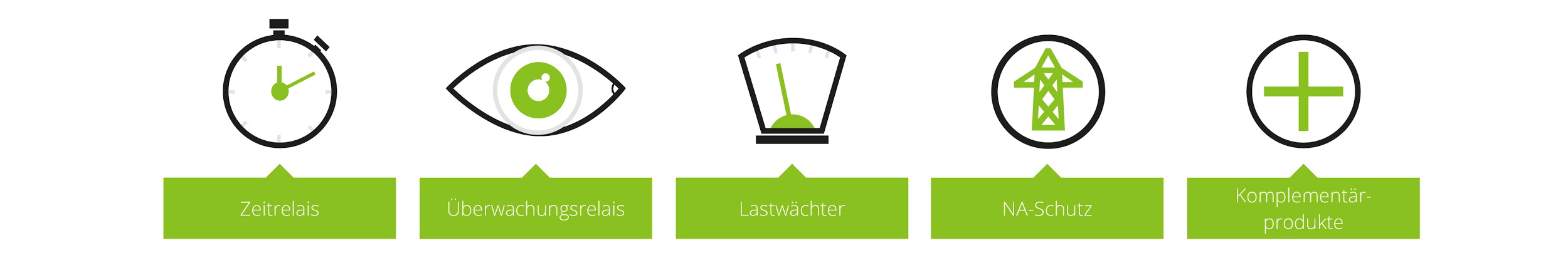 Features:
Kontrolliert die Einspeisung von Energie in das Stromnetz
Vorgeschrieben nach DIN-VDE 0126-1-1
Sichere und normgerechte Trennung im Fehlerfall
Länderspezifische Konfiguration und freie Konfigurationvia Open Setup im Feld
Sowohl für Mittel- als auch für Niederspannung
Ein- und dreiphasige Netze
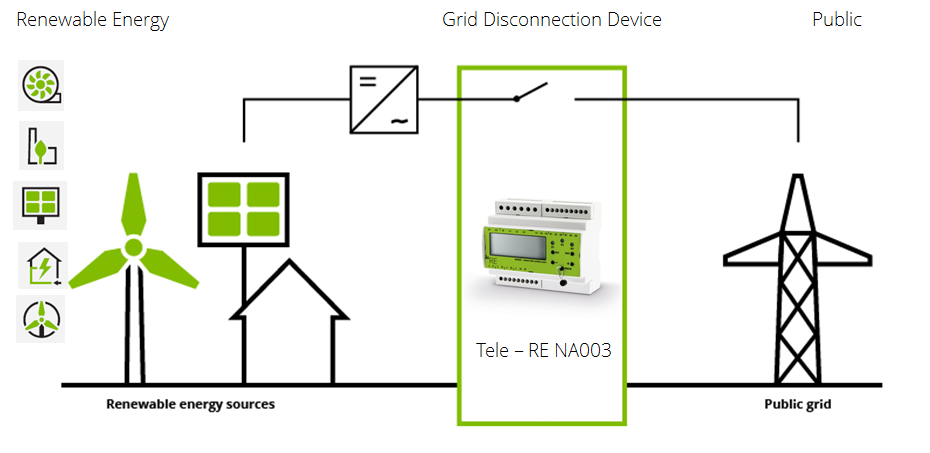 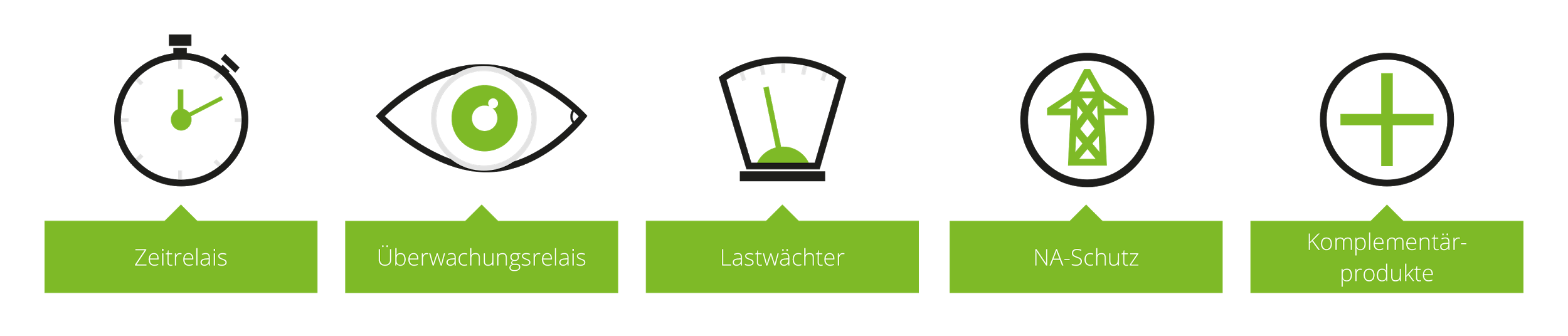 zurück
Lastwächter
Zeitrelais
Überwachungsrelais
NA-Schutz
Komplementärprod.
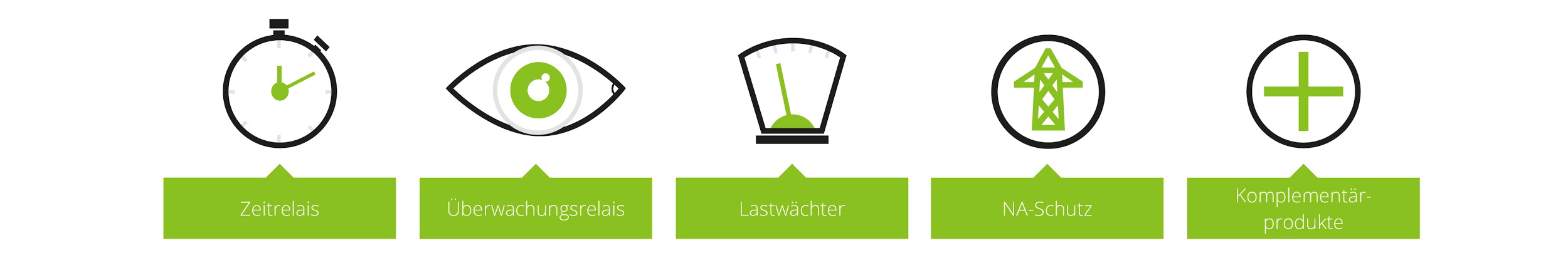 Komplementär-
produkte
Übersicht:
Koppelrelais und Signalwandler
Schaltrelais und Sockel
Stromwandler
Schaltuhren und Betriebsstundenzähler
Sicherheitsrelais
Schaltnetzteile
Leistungselektronik
Softstarter 
Thyristorsteller
Bremsgeräte
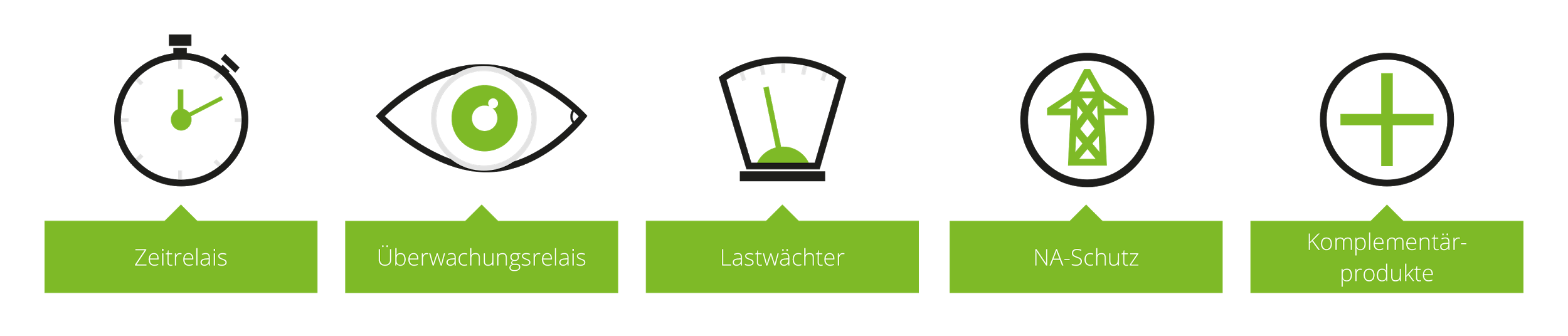 zurück
Lastwächter
Zeitrelais
Überwachungsrelais
NA-Schutz
Komplementärprod.
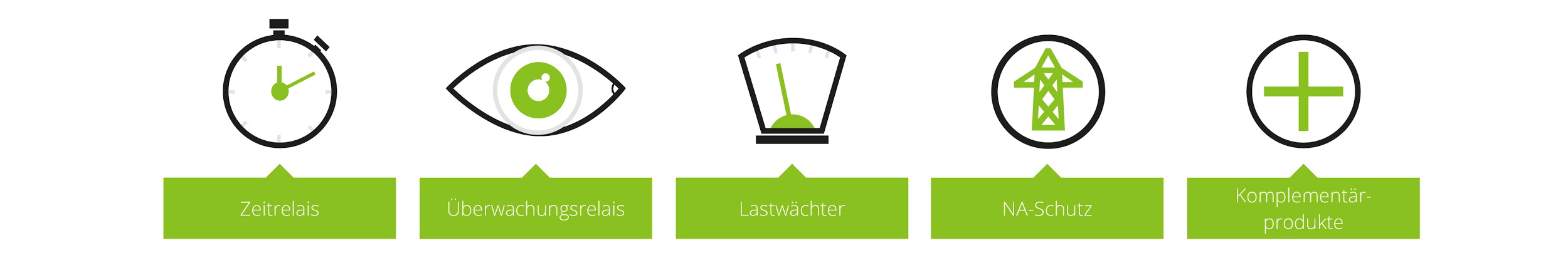 Softstarter
Übersicht:
Stufenlose Leistungsdosierung von Asynchronmotoren
Begrenzung von Anlaufstrom und Anlaufmoment in der Startphase mit Phasenanschnittsteuerung
Nahezu stoßfreies Starten
Vermeidung von mechanischen Belastungen und Netzspannungseinbrüchen
Hohe Überlastfähigkeit
Geringe Verlustleistung

Kommt zum Einsatz in
Maschinen- und Anlagenbau
Klima- und Belüftungsanlagen
Pumpenanwendungen
Industrie- und Fördertechnik
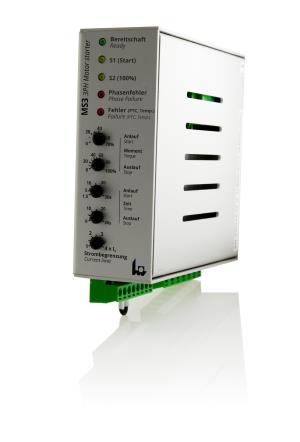 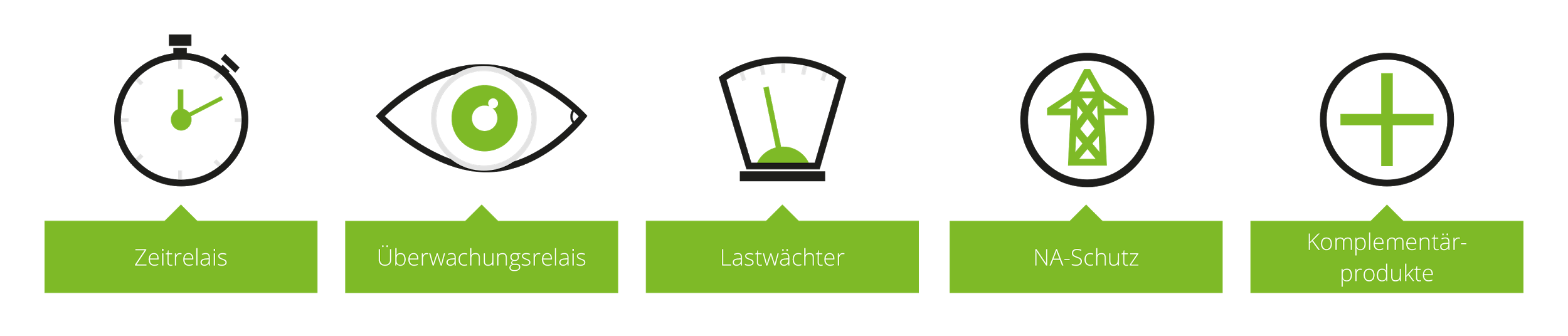 zurück
Lastwächter
Zeitrelais
Überwachungsrelais
NA-Schutz
Komplementärprod.
Thyristorsteller
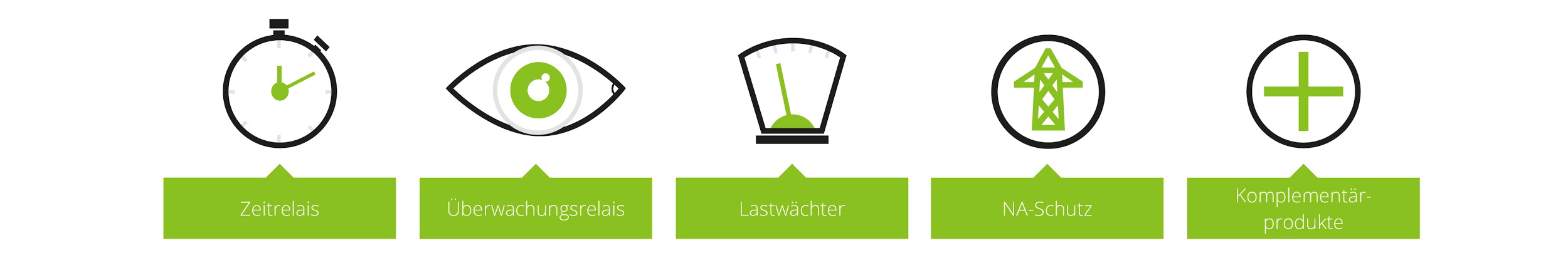 Übersicht:
Stufenlose Steuerung der Leistungsaufnahme induktiver und ohmscher Lasten
Begrenzung der Netzwechselspannung durch Phasenanschnittsteuerung 
Nahezu stoßfreies Starten
Vermeidung von mechanischen Belastungen und Netzspannungseinbrüchen
Geringe Verlustleistung  

Zur Regelung in Steuerungen von
Industrieheizungen
Motoren in Maschinen
PV-, Wind- und Wasserkraftanlagen
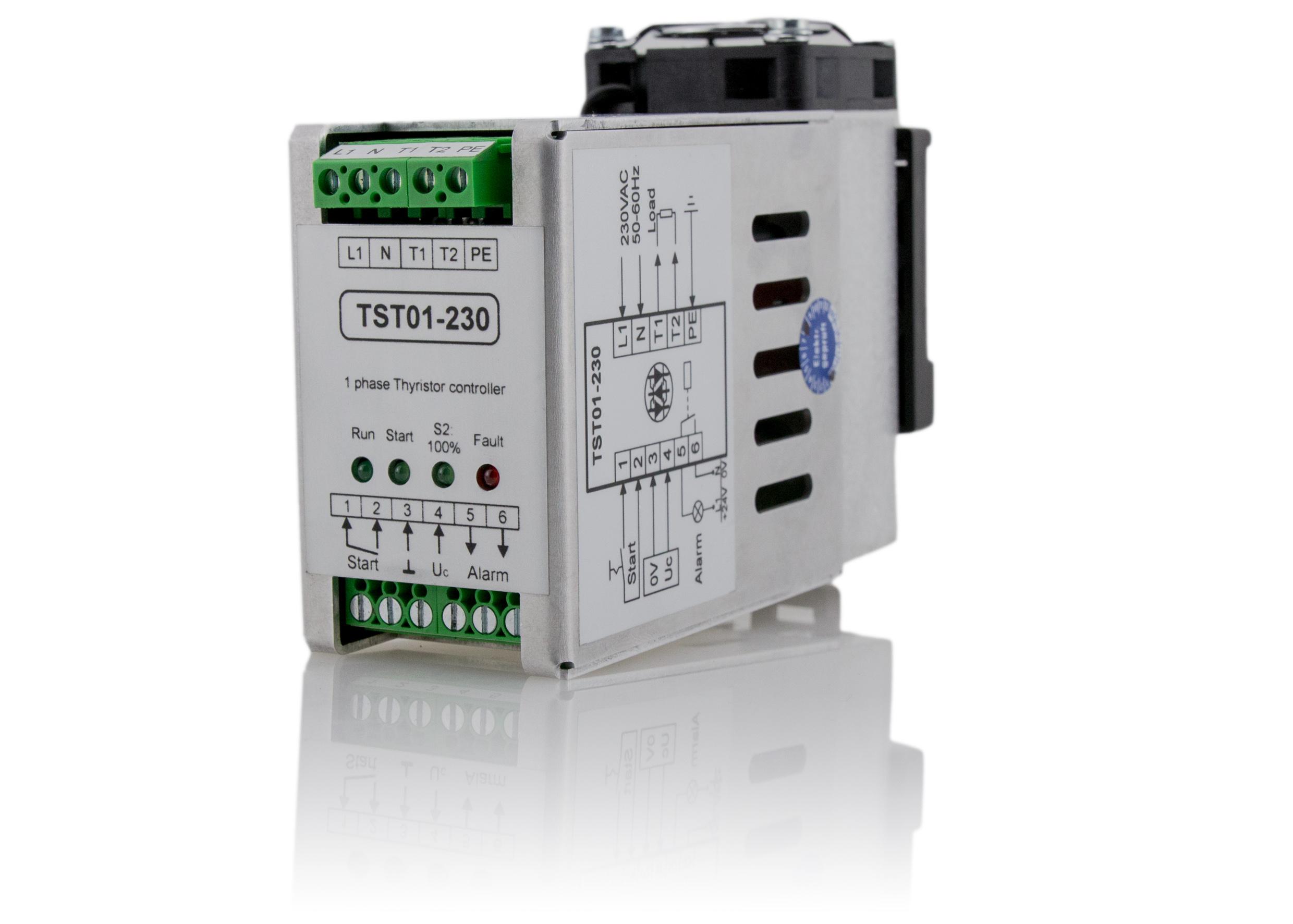 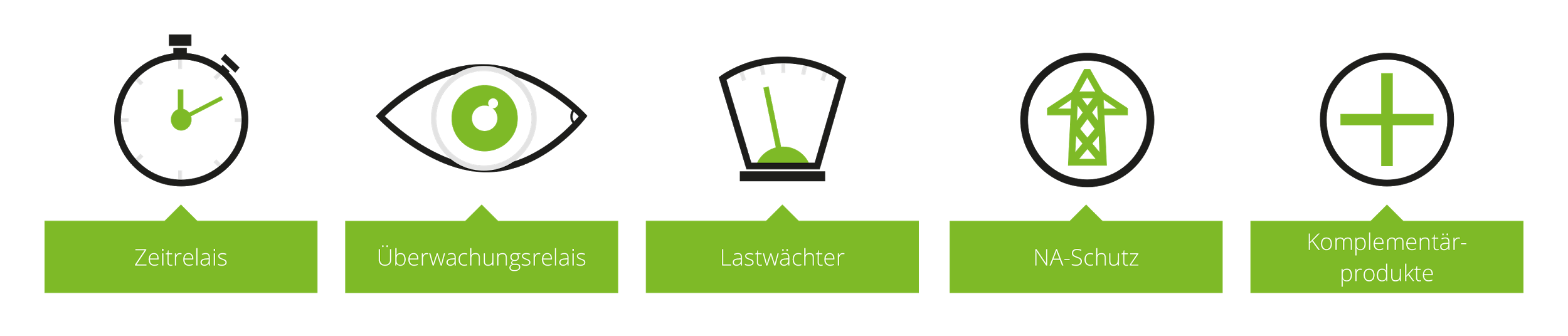 zurück
Lastwächter
Zeitrelais
Überwachungsrelais
NA-Schutz
Komplementärprod.
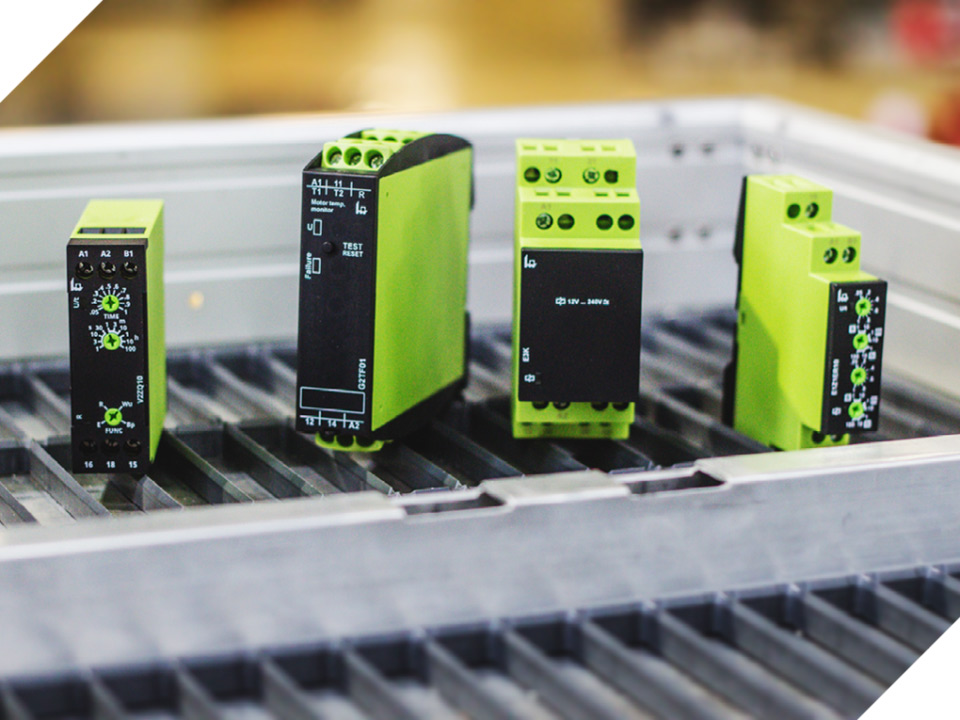 Produktserien
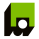 WE MAKE THE WORLD A BETTER PLACE.
Im Vergleich
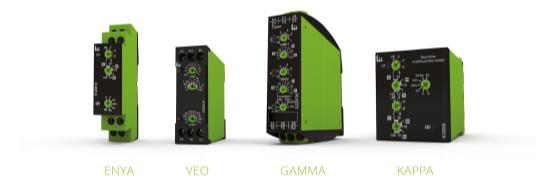 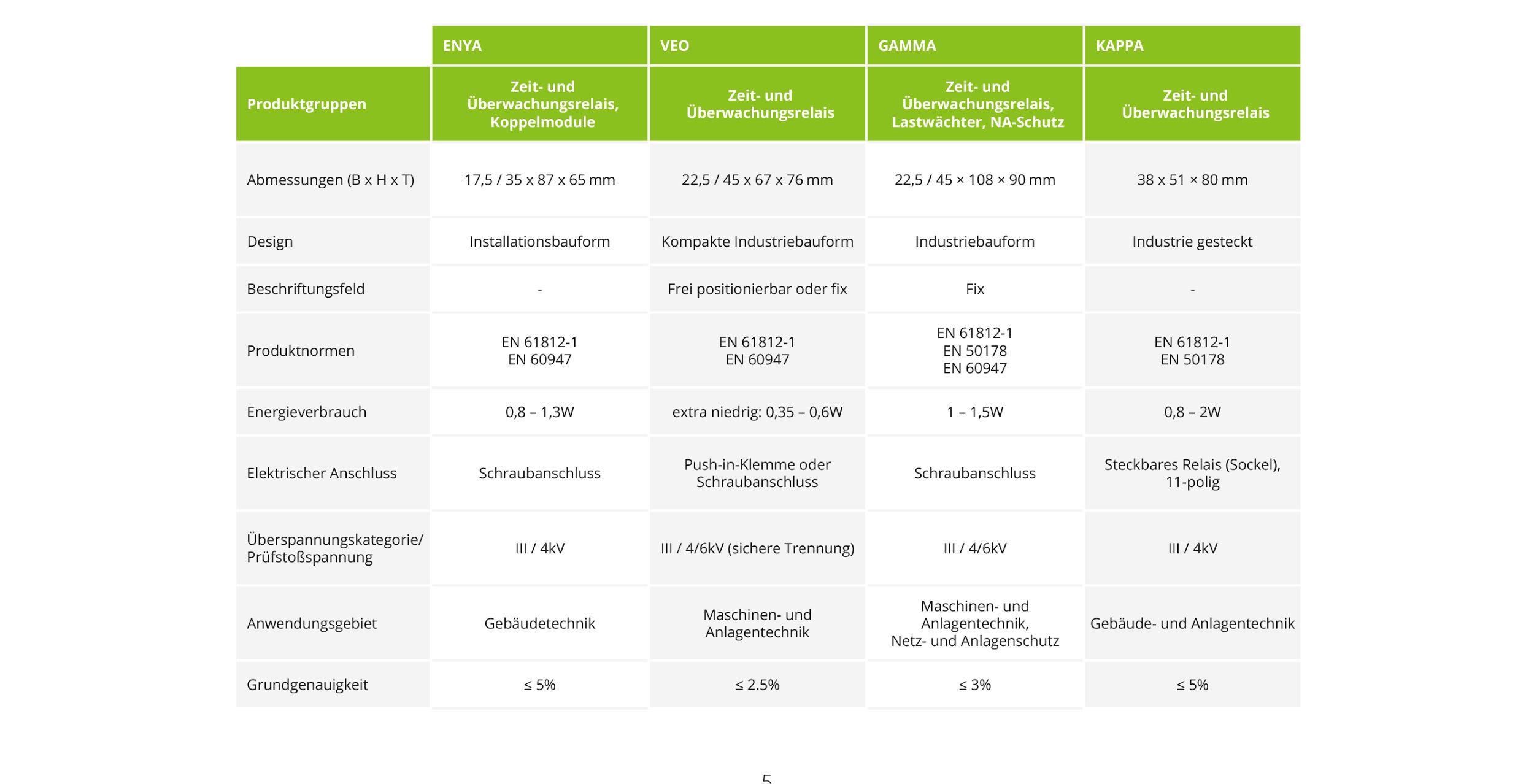 zurück
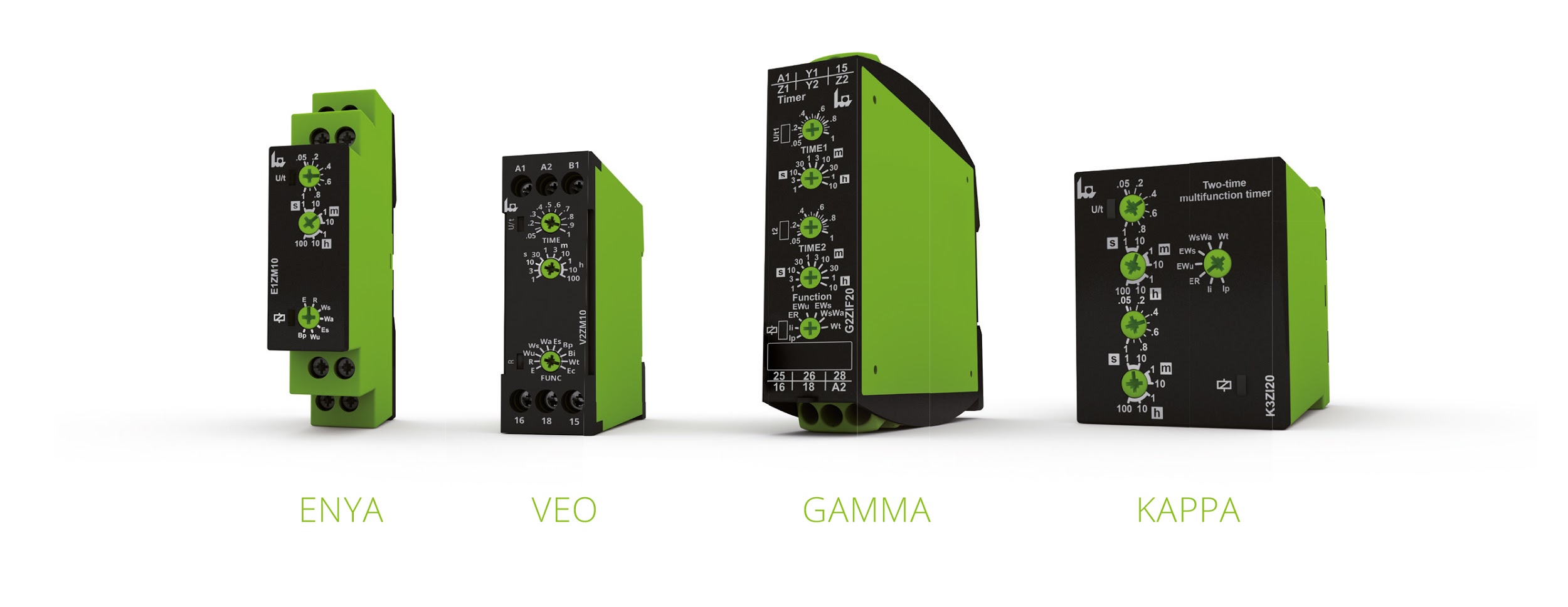 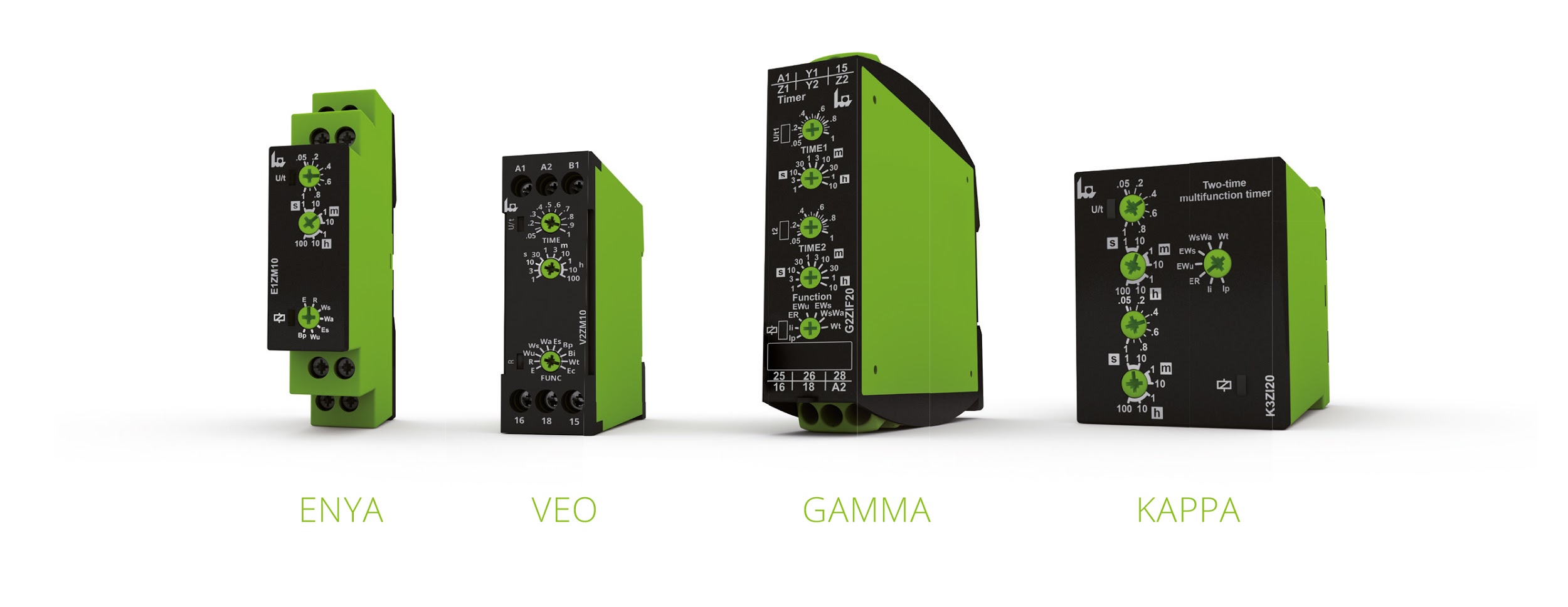 ENYA
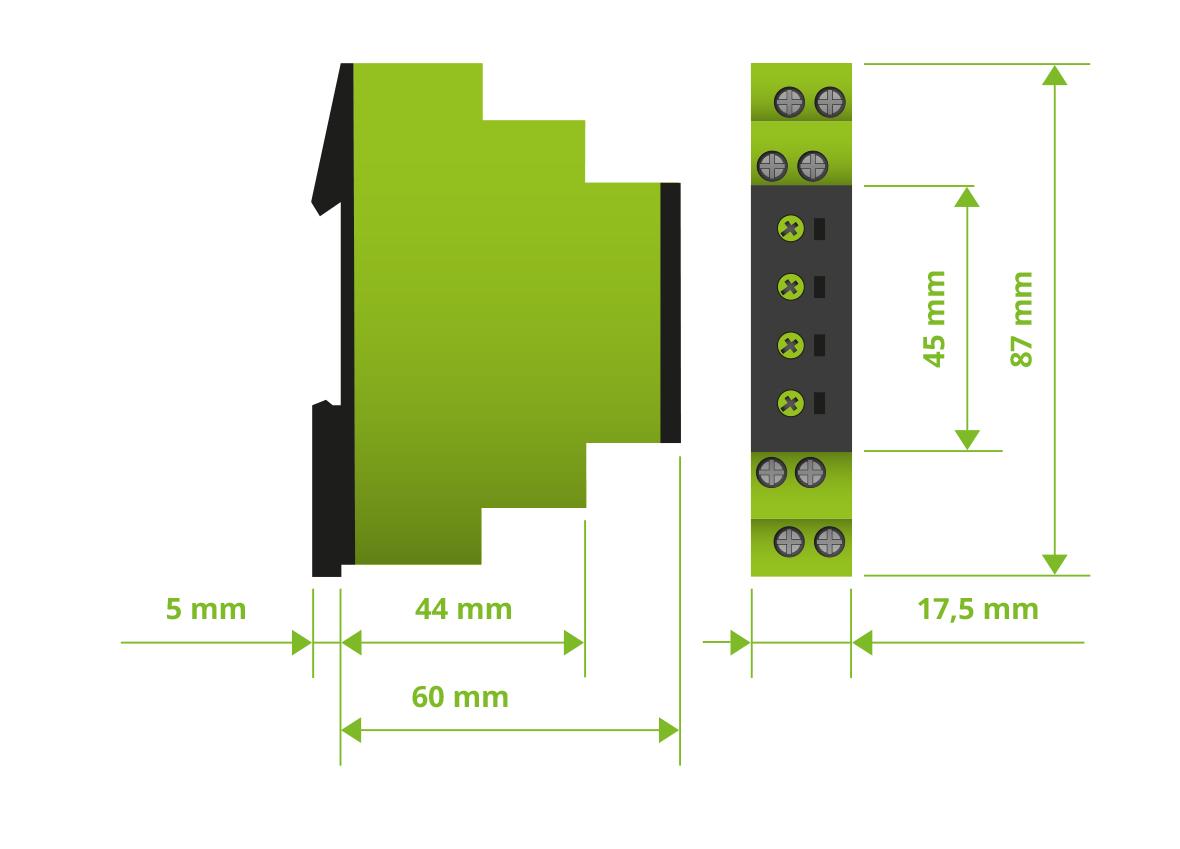 Installationsbauform
Zeit- und Überwachungsrelais, Einzel- und Multifunktion
Baubreite 17,5mm und 35mm
1 oder 2 Wechsler
UL-zertifiziert, CE-konform
Umgebungstemperatur -25 bis +55°C
Versenkte Einstellpotentiometer
Analoganzeige durch LED
12 – 240V AC/DC, messkreisversorgt
zurück
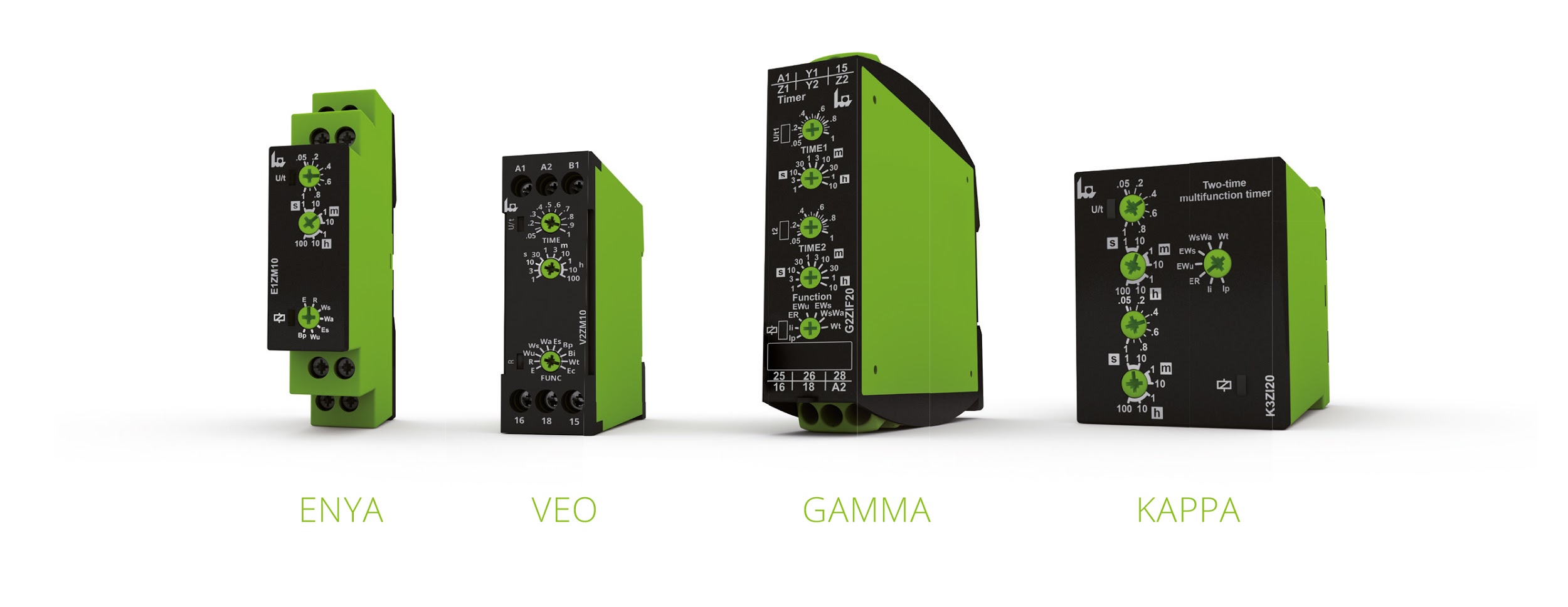 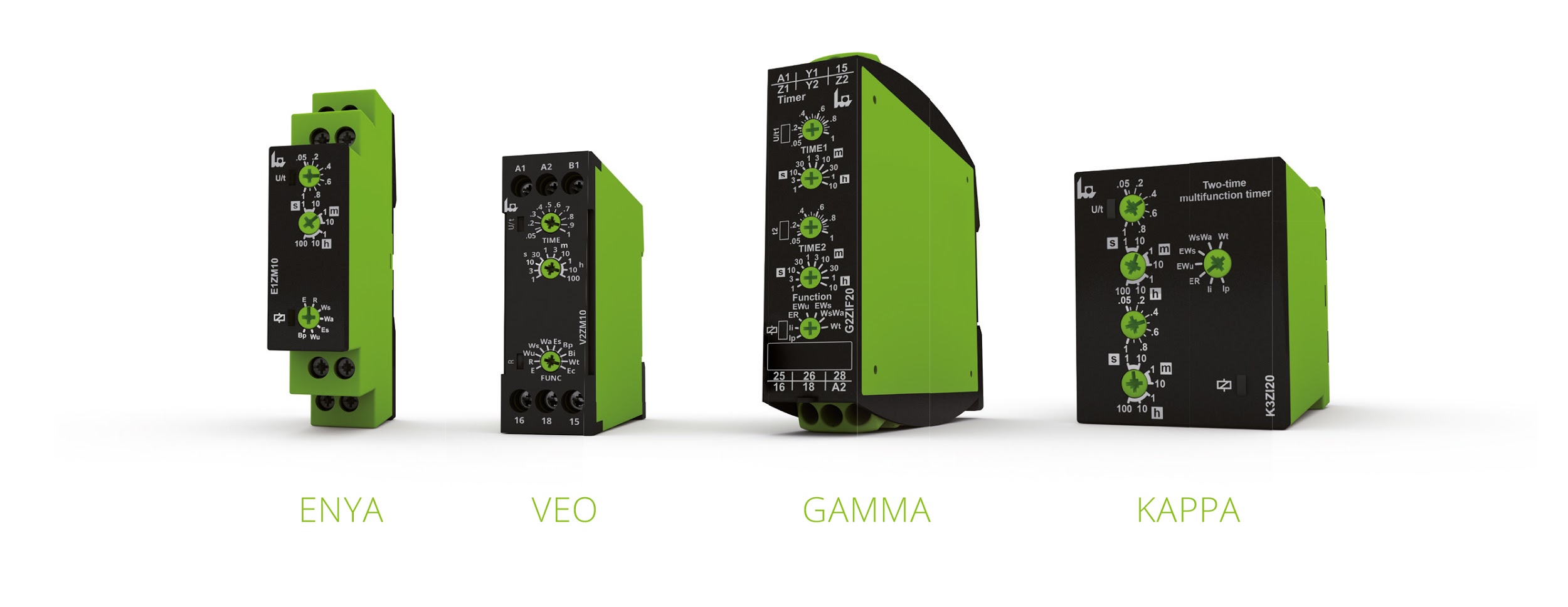 VEO
Industriebauform für Montageplatte und Kabelkanäle
Zeit- und Überwachungsrelais, Einzel- und Multifunktion
Baubreite 22,5mm und 45mm
1 oder 2 Wechsler
Low Profile
UL-zertifiziert, CE-konform
Umgebungstemperatur -25 bis +60°C
Versenkte Einstellpotentiometer
Analoganzeige durch LED
12 – 240V AC/DC, messkreisversorgt
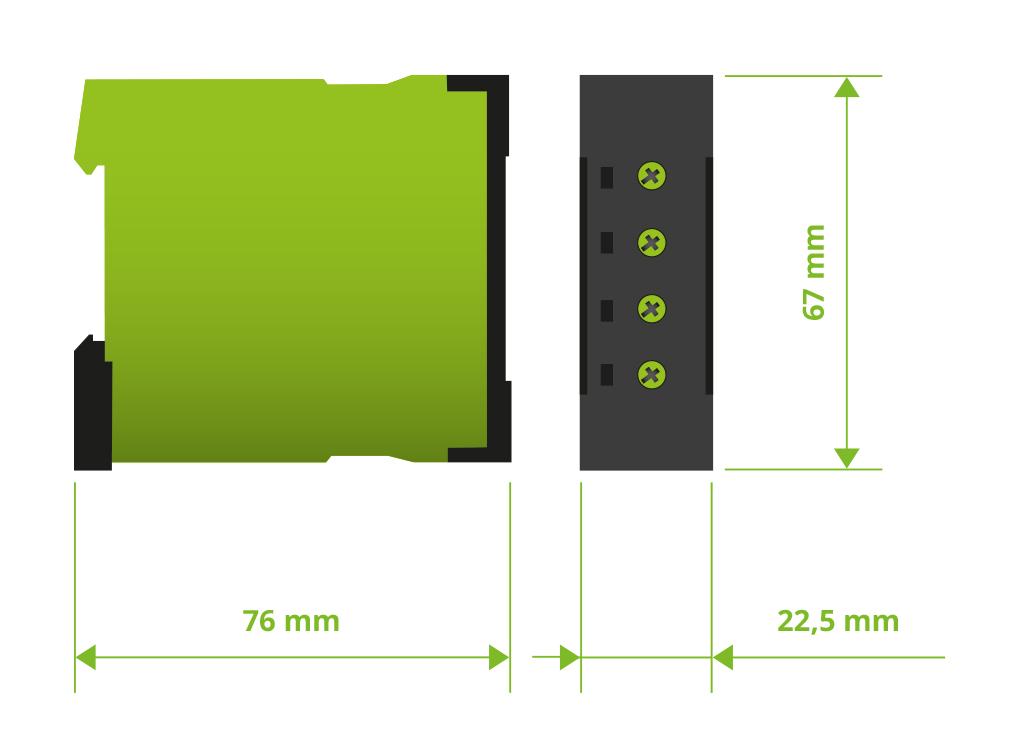 zurück
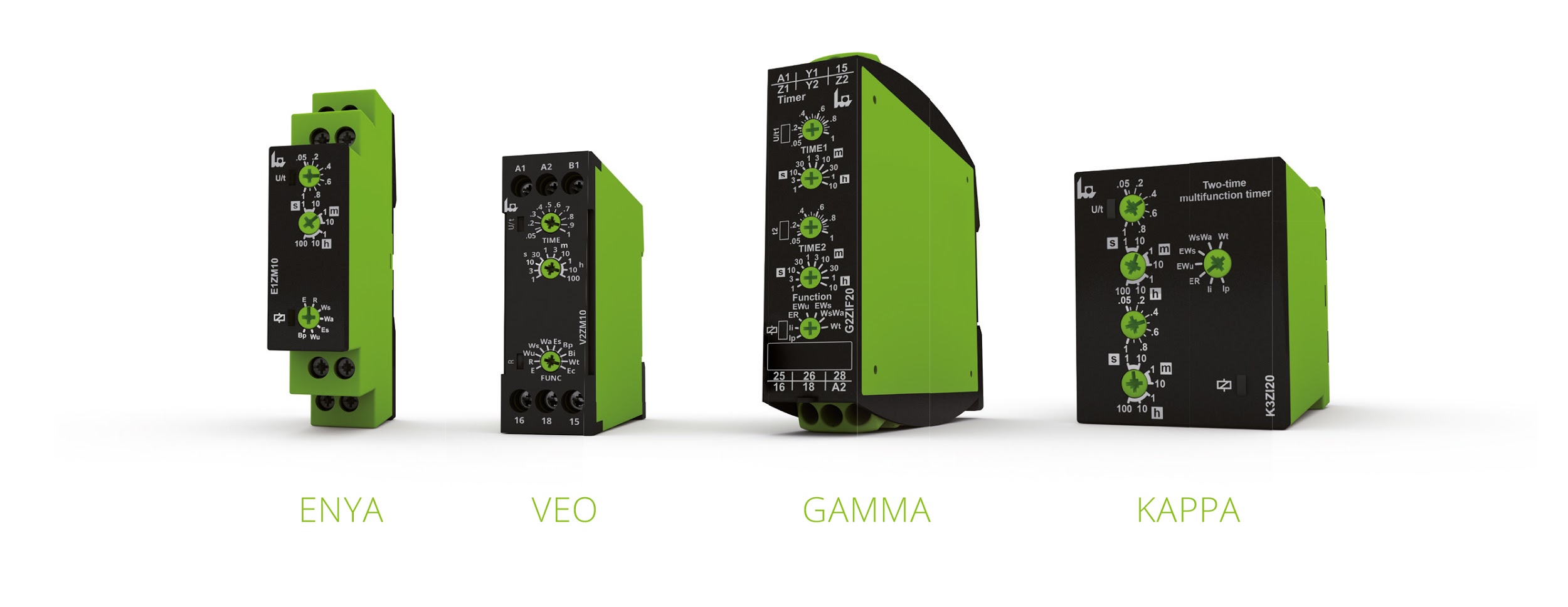 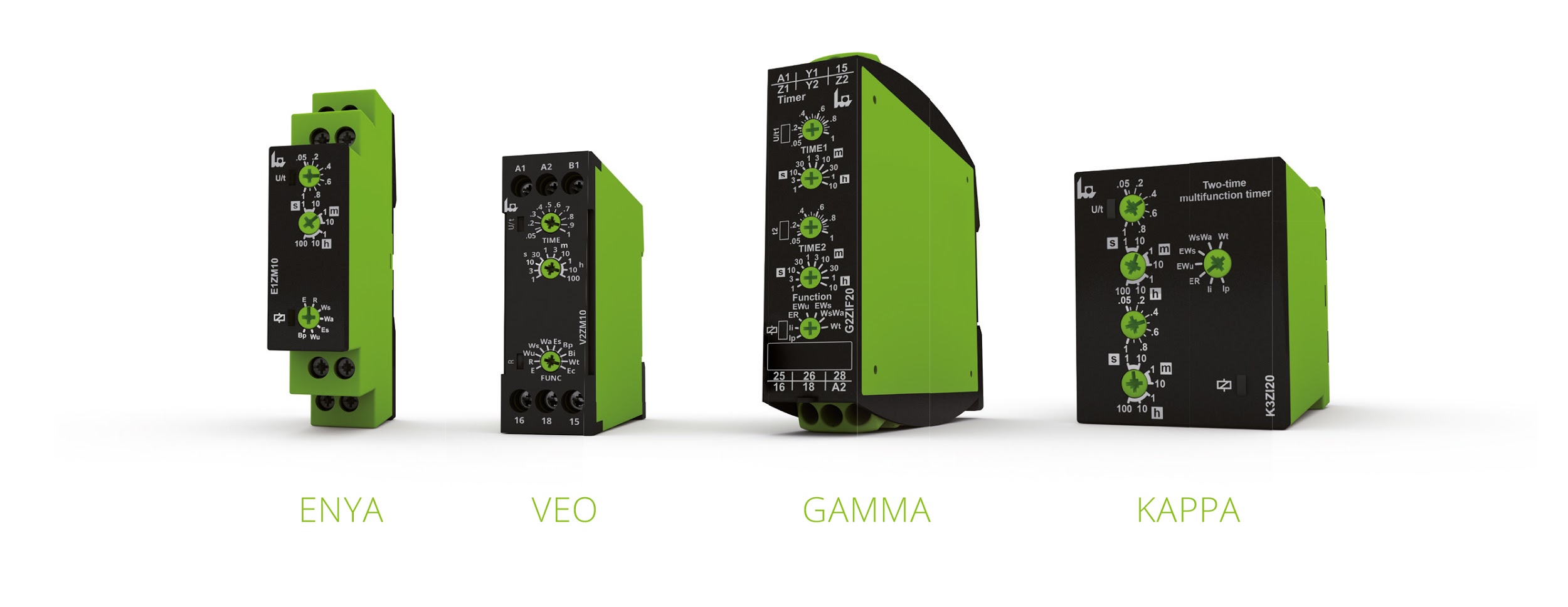 GAMMA
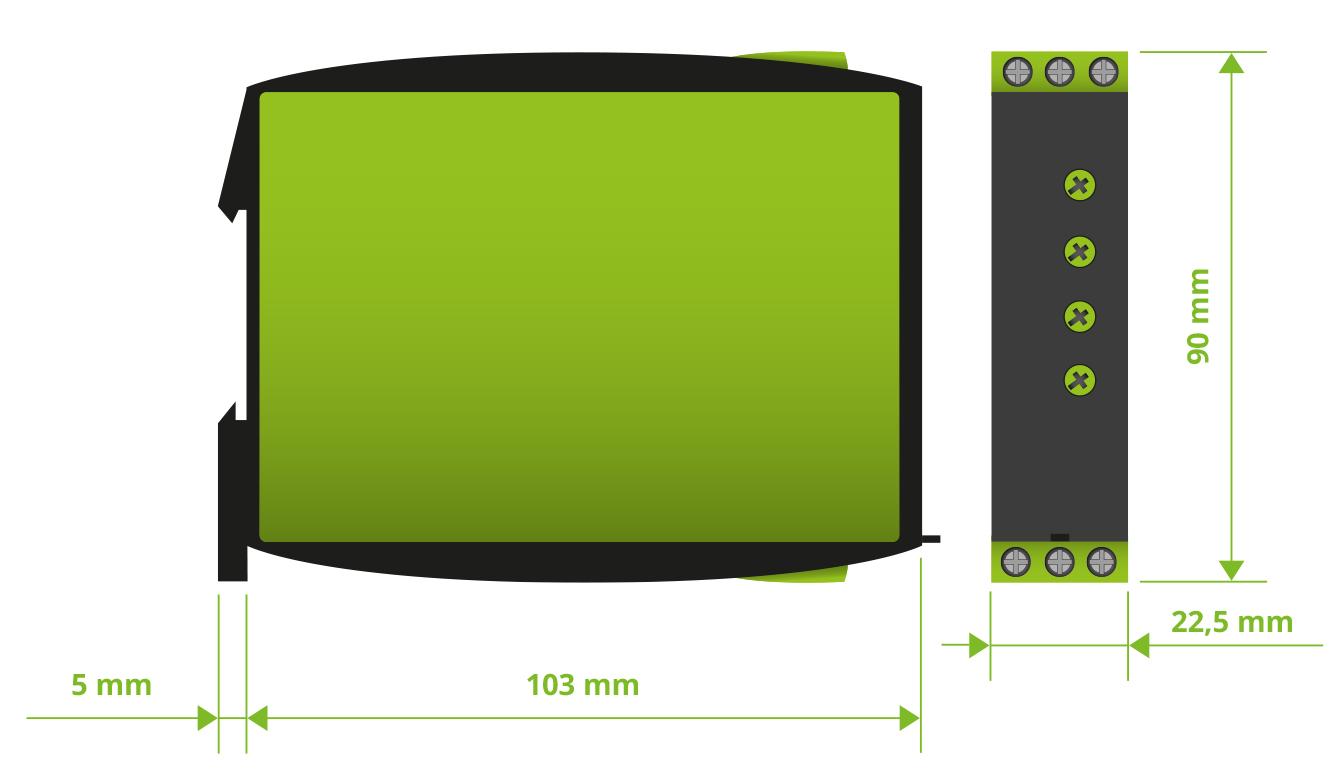 Industriebauform
Zeit- und Überwachungsrelais, Einzel- und Multifunktion
Baubreite 22,5mm und 45mm
1 oder 2 Wechsler
UL-zertifiziert, CE-konform
Umgebungstemperatur -25 bis +55°C
Versenkte Einstellpotentiometer
Analoganzeige durch LED oder Digitalanzeige durch LCD-Display
12 – 240V AC/DC oder Powermodule 12 – 500V AC; 24V DC
zurück
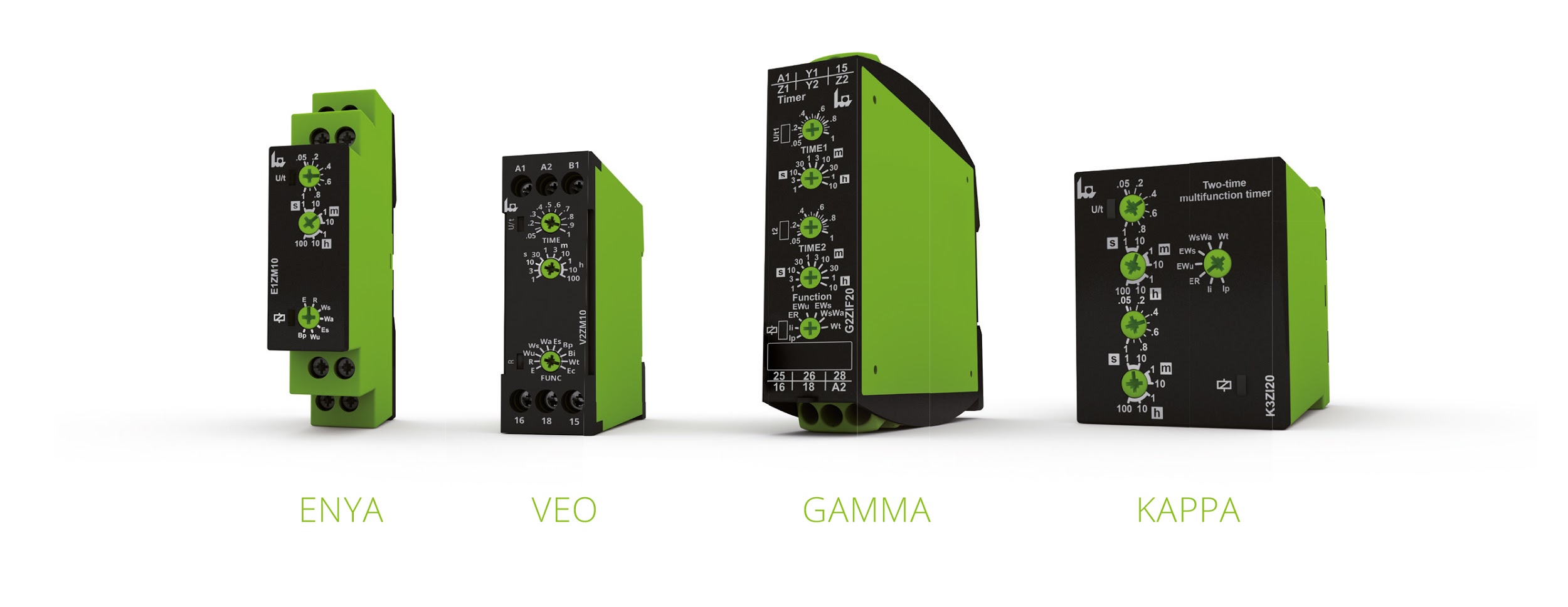 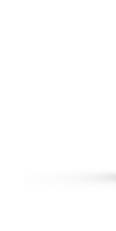 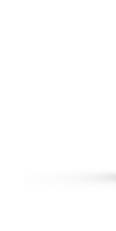 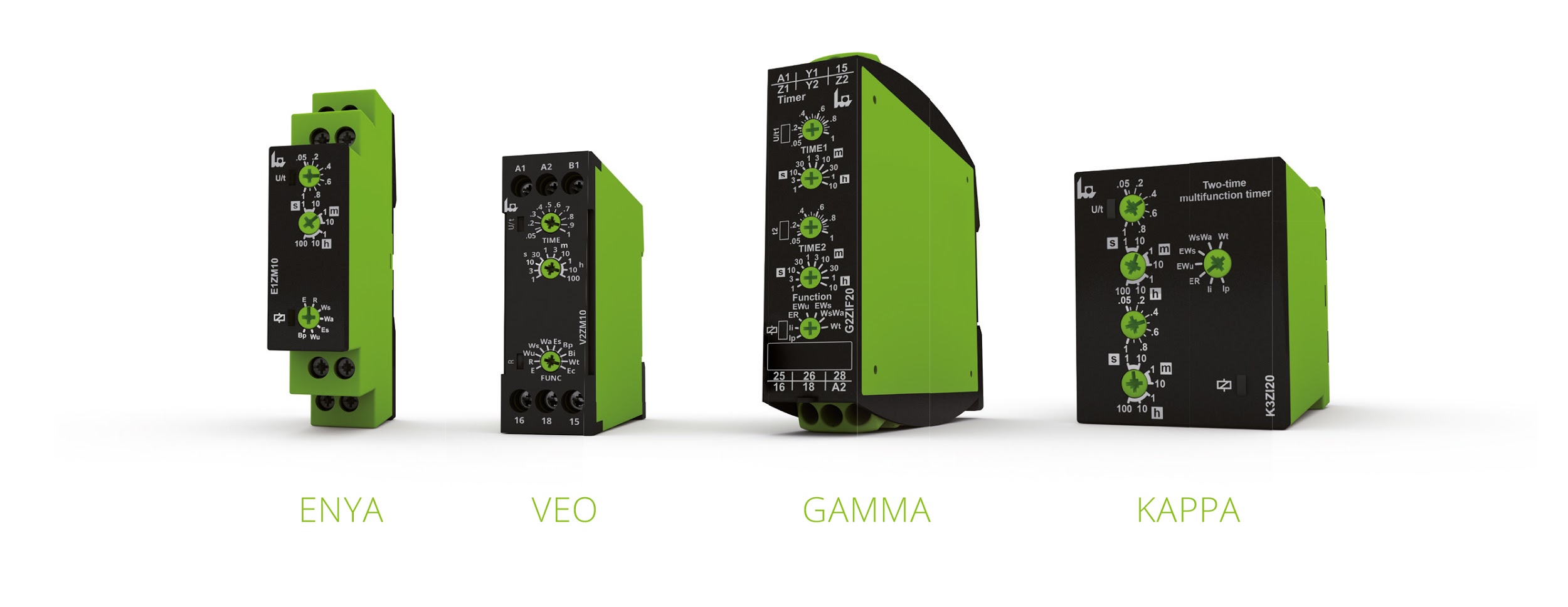 KAPPA
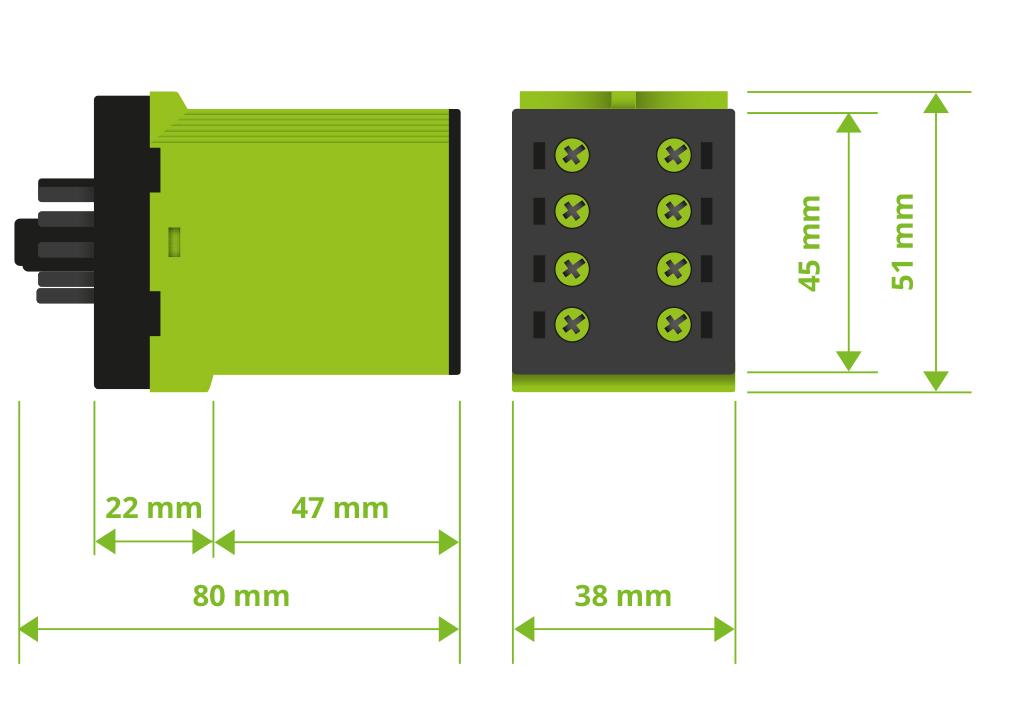 Industriebauform gesteckt
(45mm Standard Kappenmaß)
Zeit- und Überwachungsrelais, Einzel- und Multifunktion
Baubreite 38mm
2 Wechsler oder 1Wechsler und 1 Schließer
CE-konform
Umgebungstemperatur -25 bis +55°C
Versenkte Einstellpotentiometer
Analoganzeige durch LED
12 – 240V AC/DC, messkreisversorgt
zurück
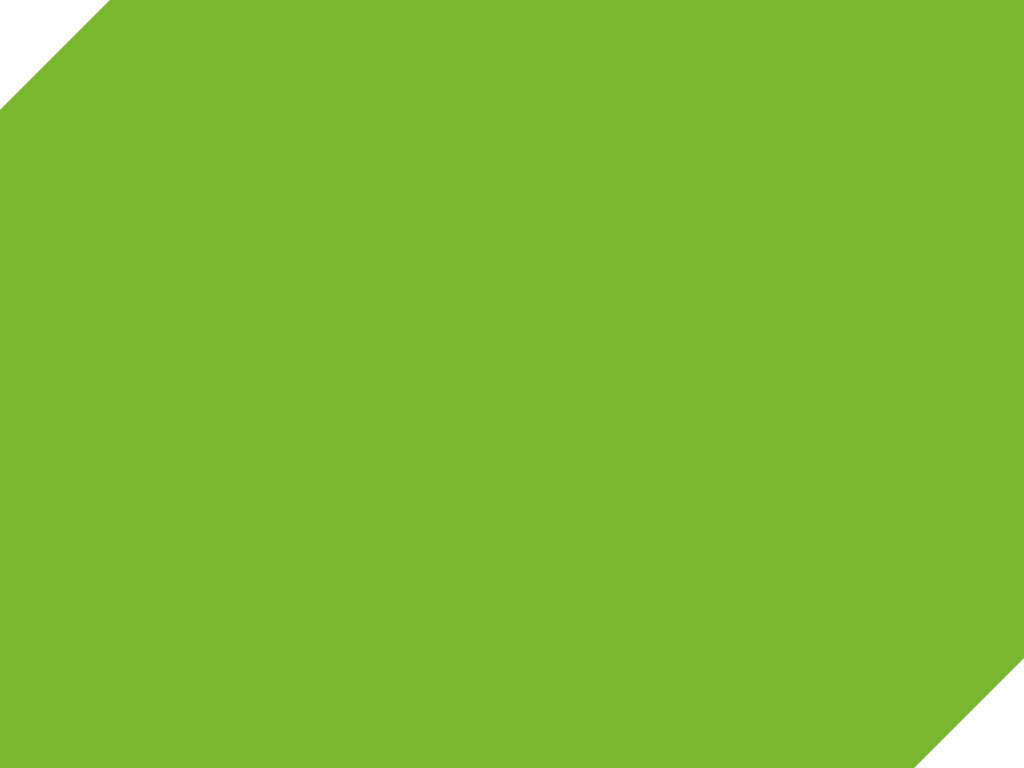 Was können wir
für Sie tun?
TELE Haase Steuergeräte GmbHVorarlberger Allee 38A-1230 Wien
+43 / 1 / 61474 - 0
info@tele-haase.at
www.tele-online.com
WE MAKE THE WORLD A BETTER PLACE.
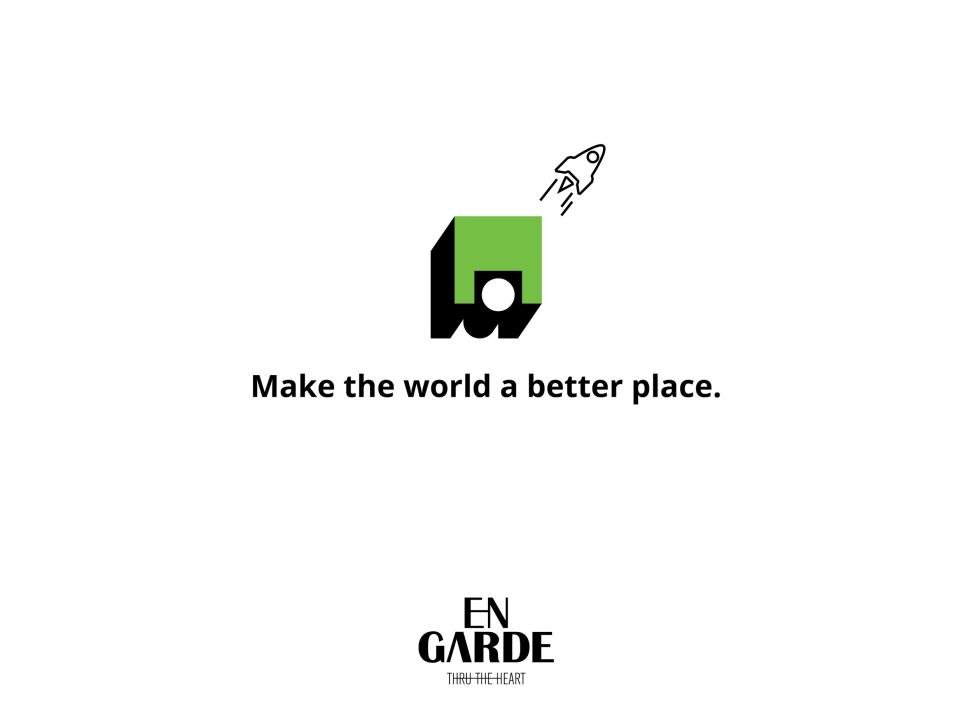